Green Edge
flow cytometry
Ice Camp
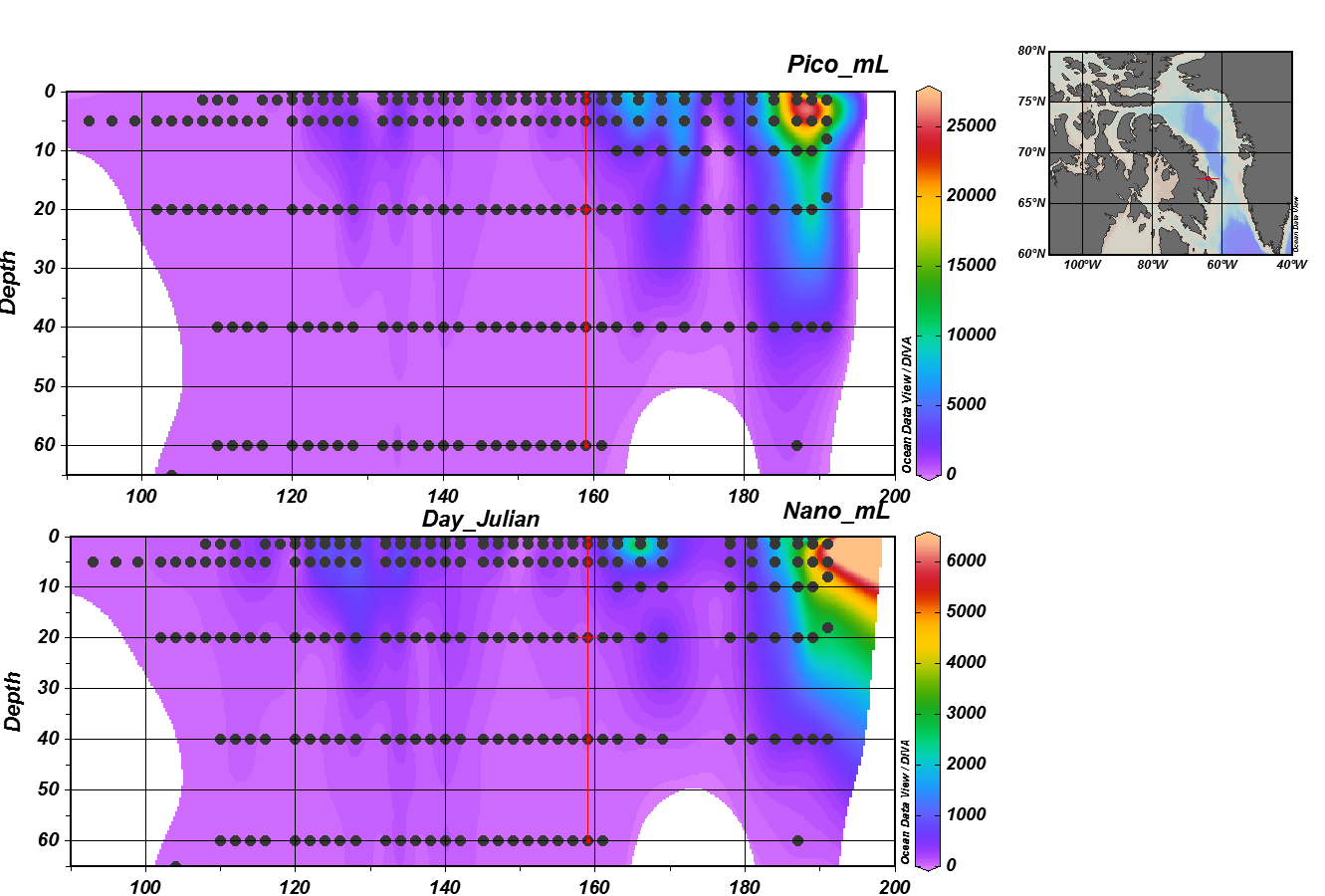 2015
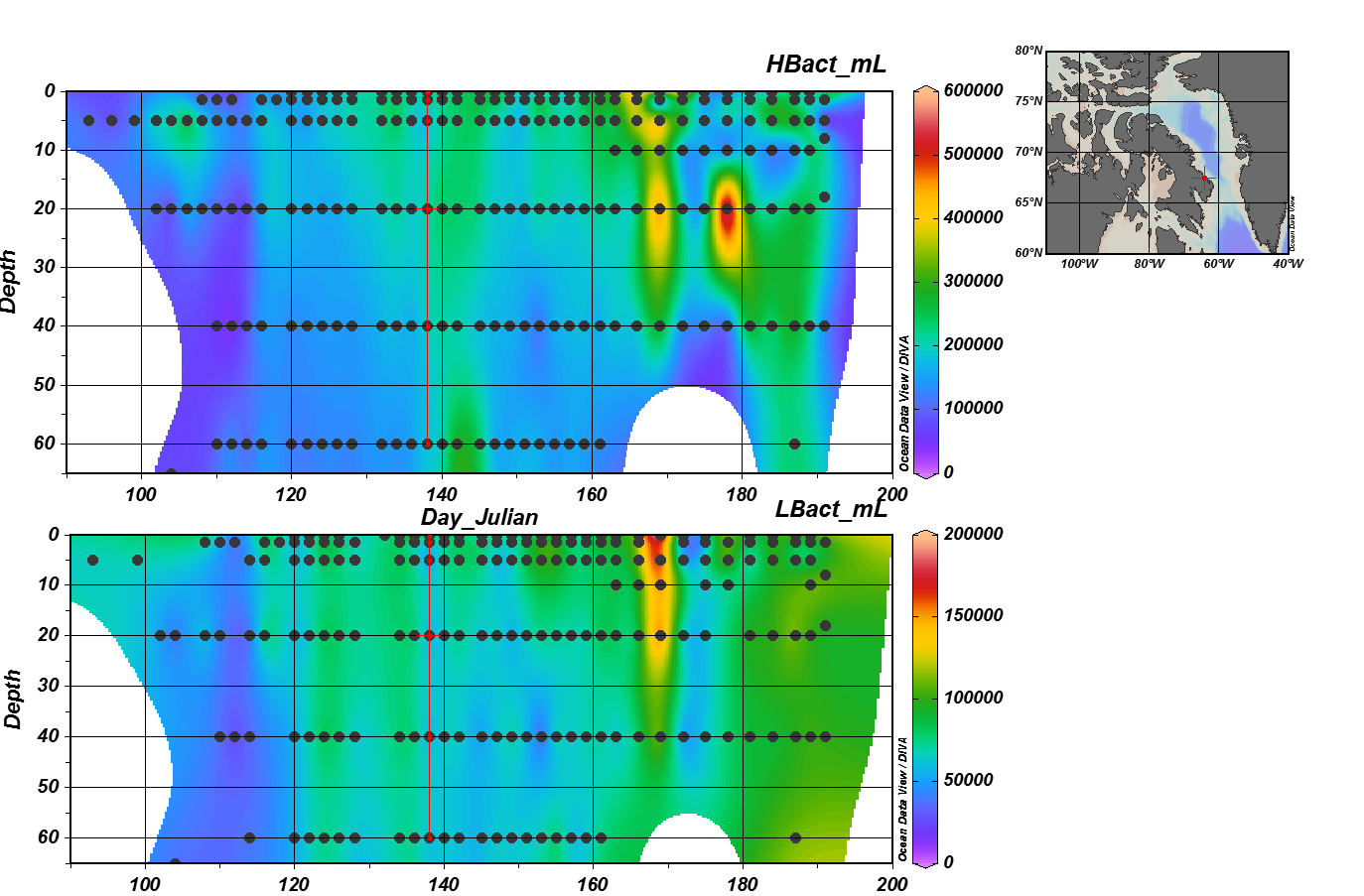 2015
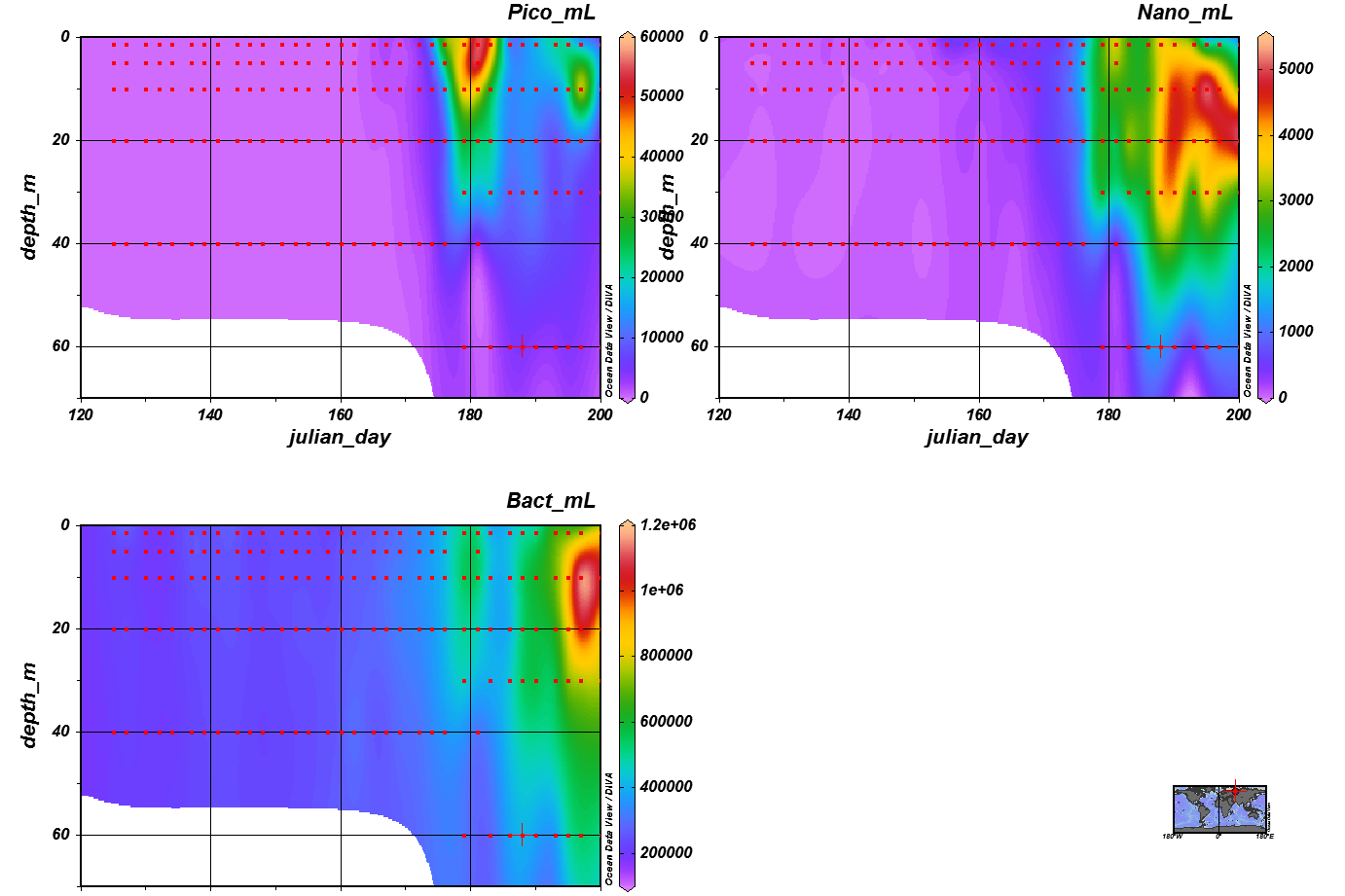 2016
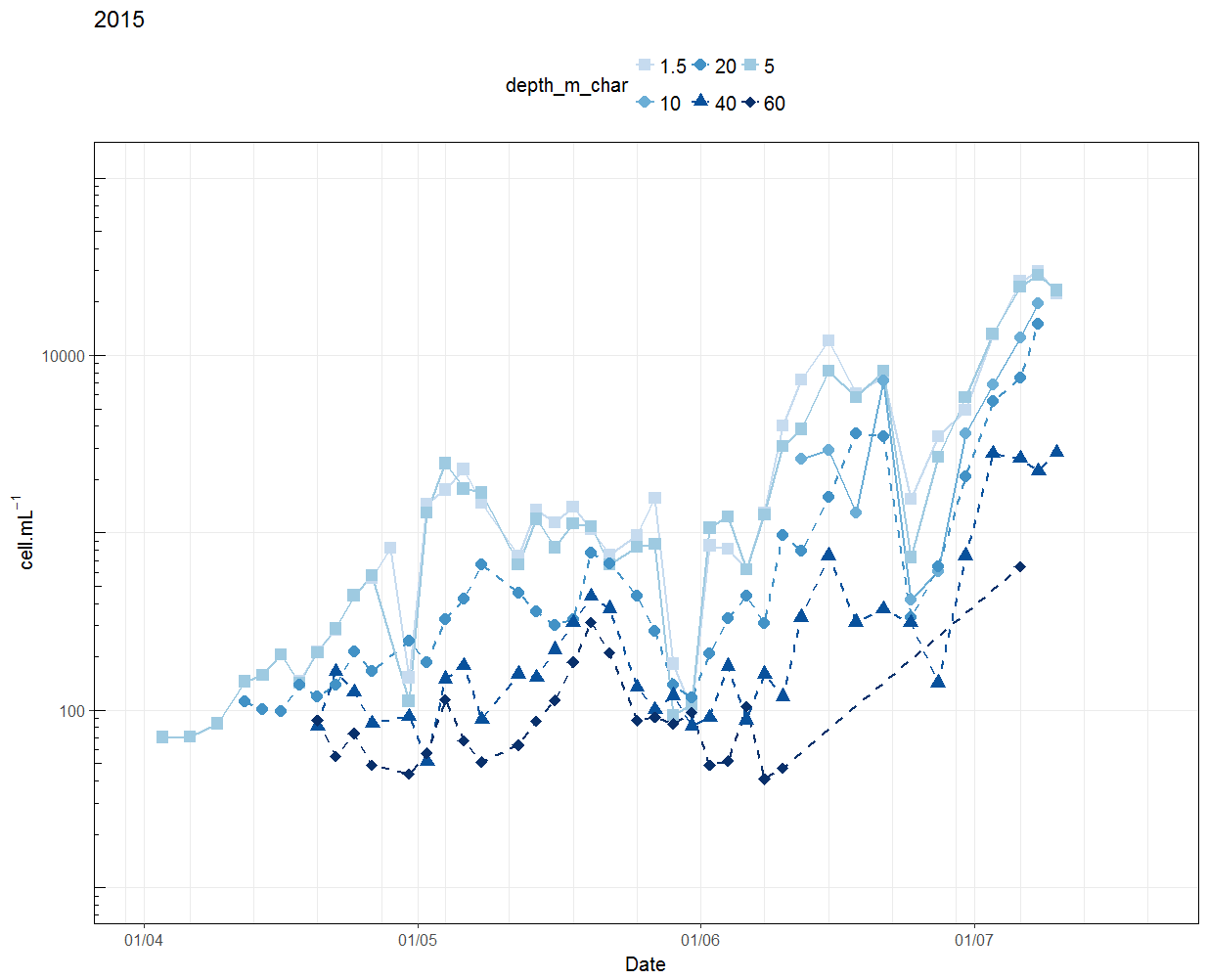 Pico + Nano
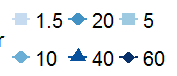 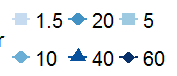 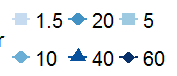 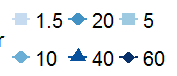 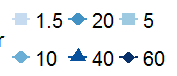 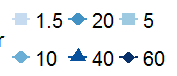 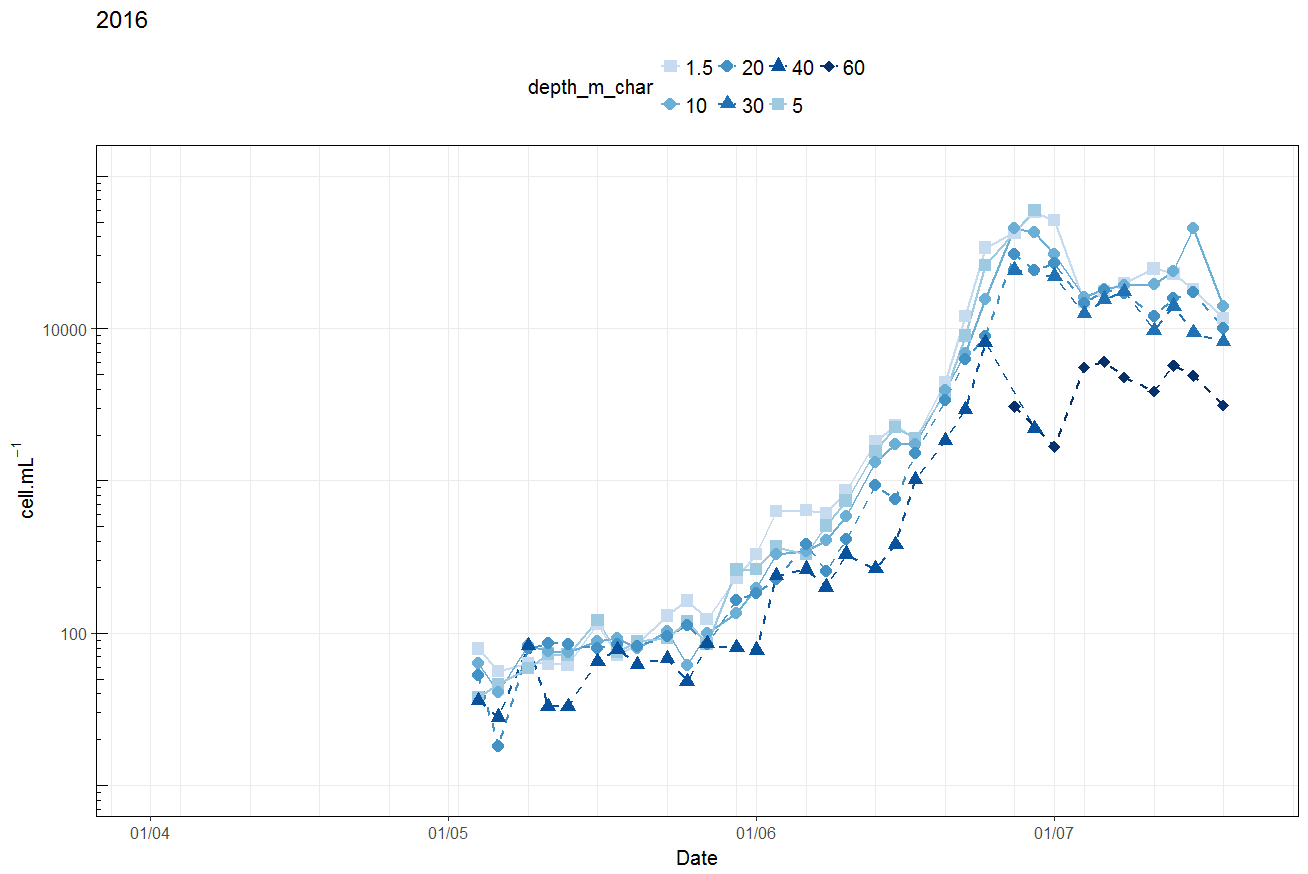 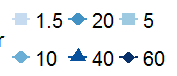 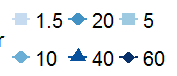 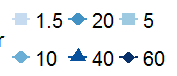 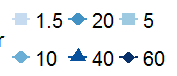 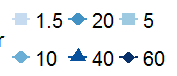 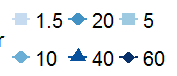 Light stress exp
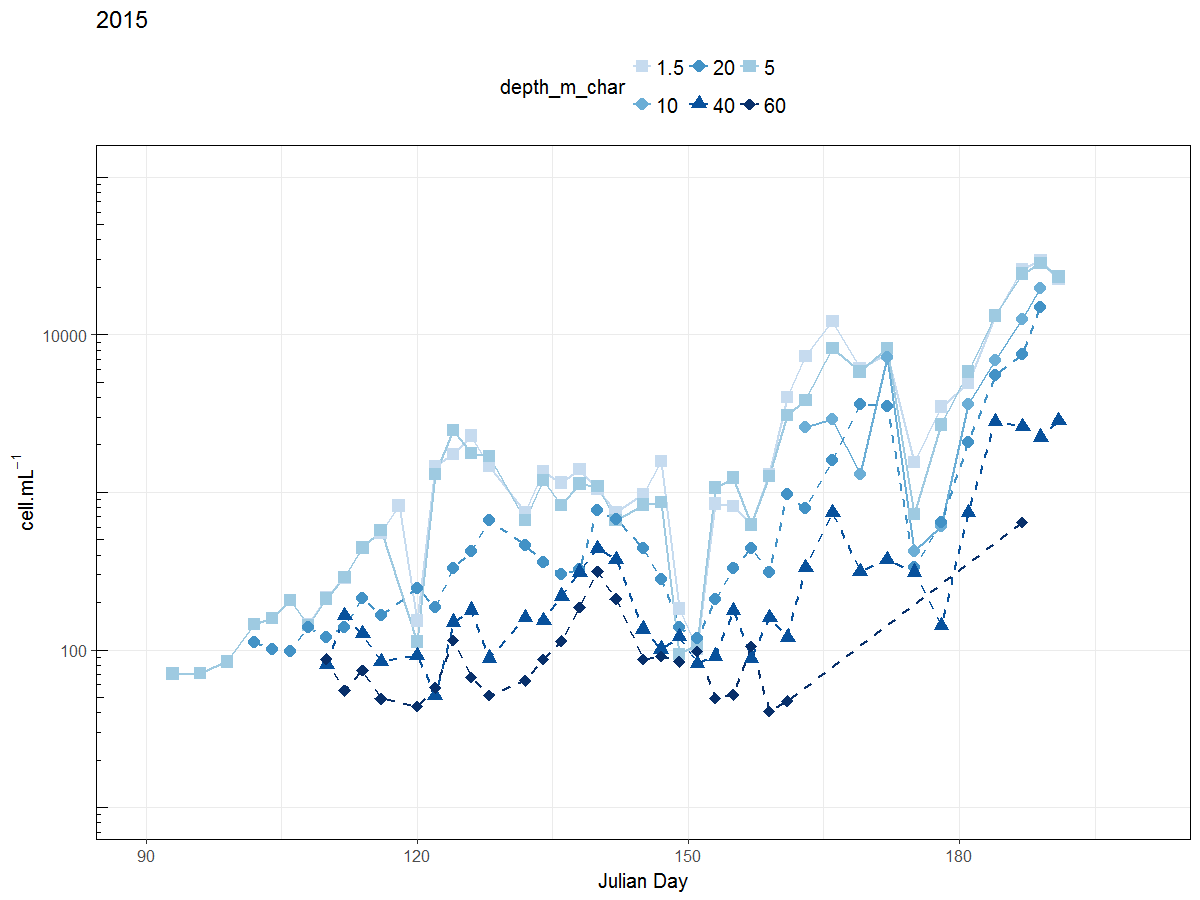 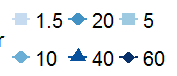 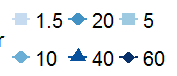 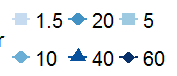 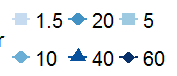 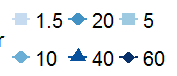 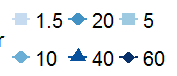 Replicates sorting
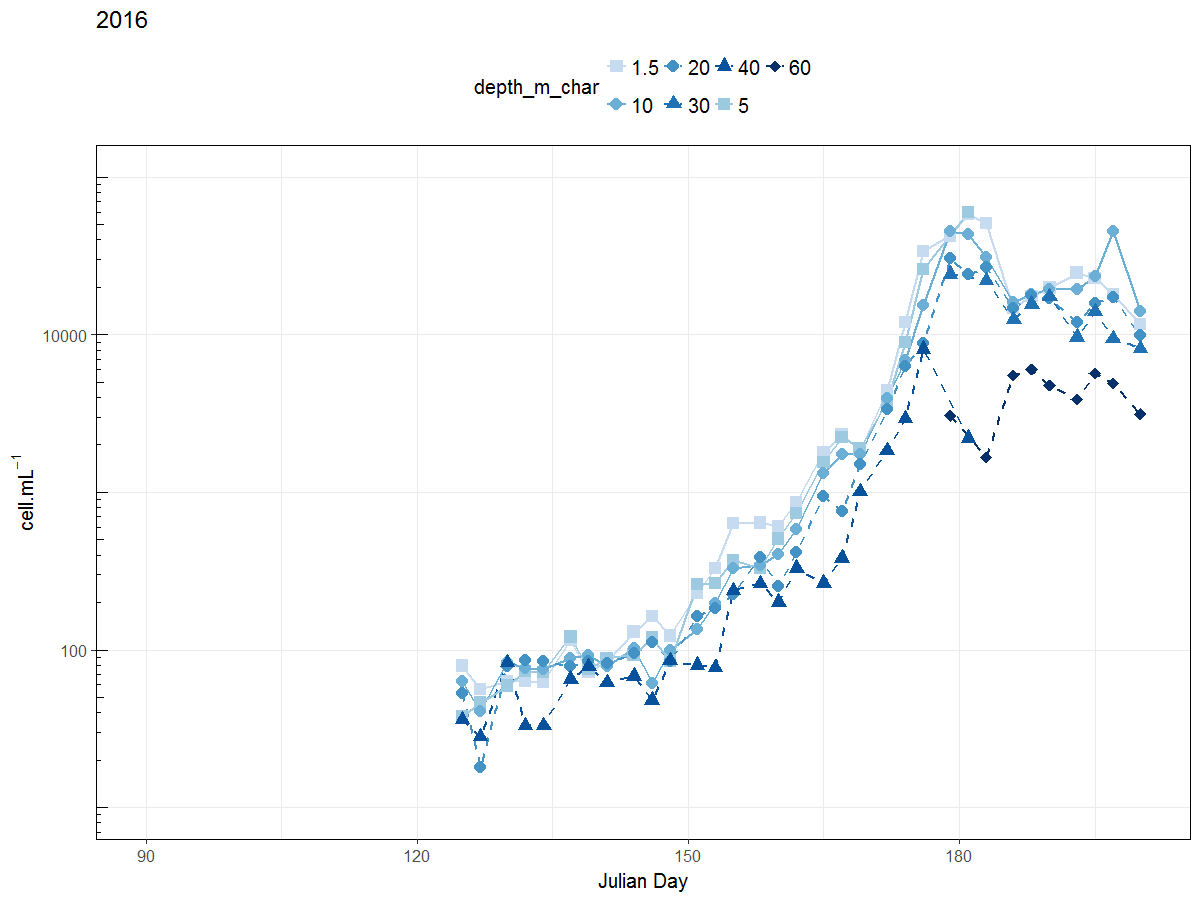 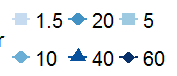 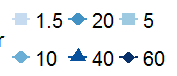 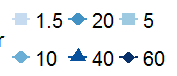 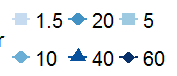 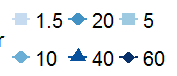 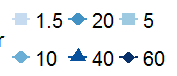 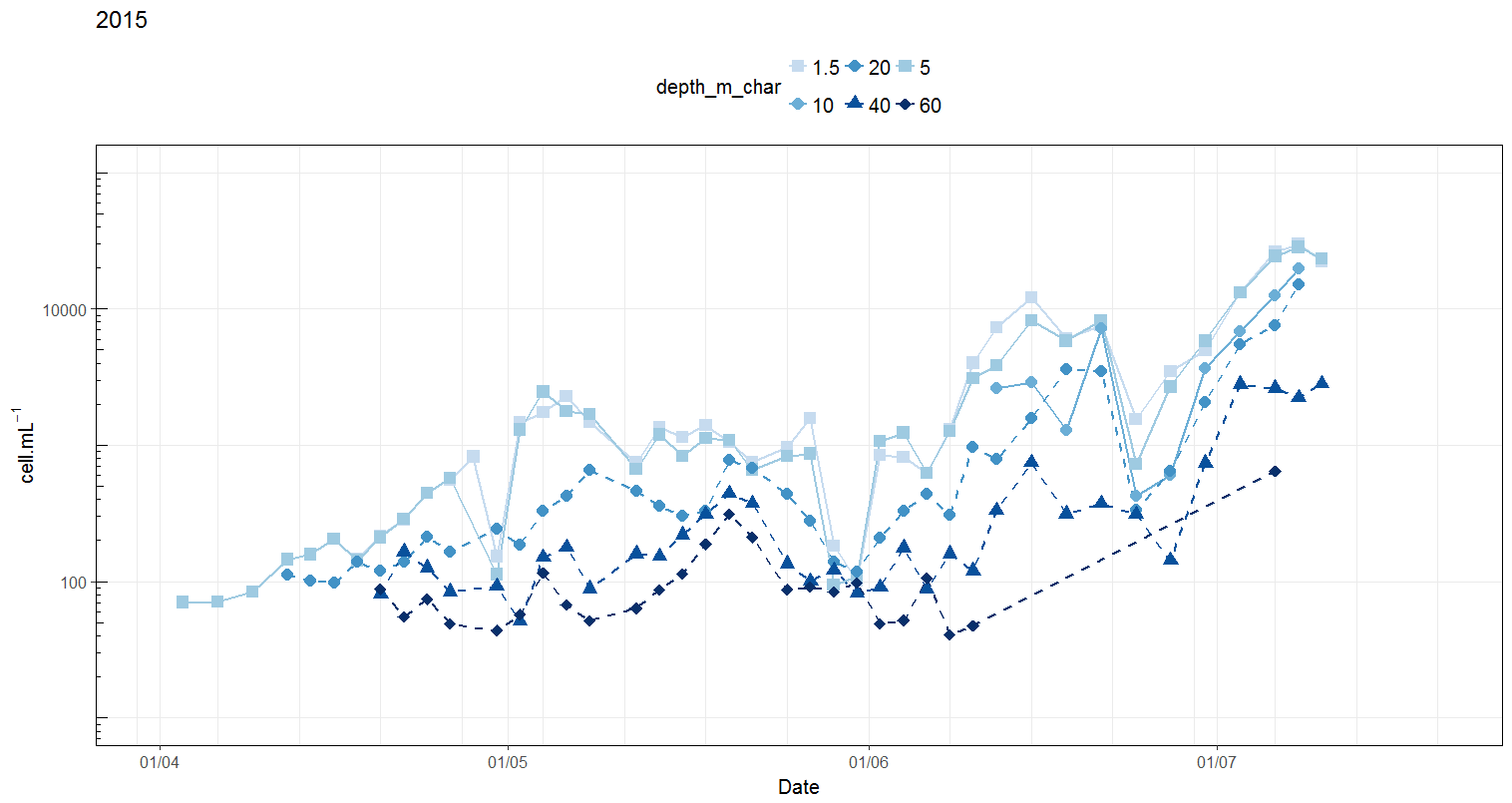 2015
Going over 10,000 cells occurred later in 2016... but then the bloom seemed to collapse
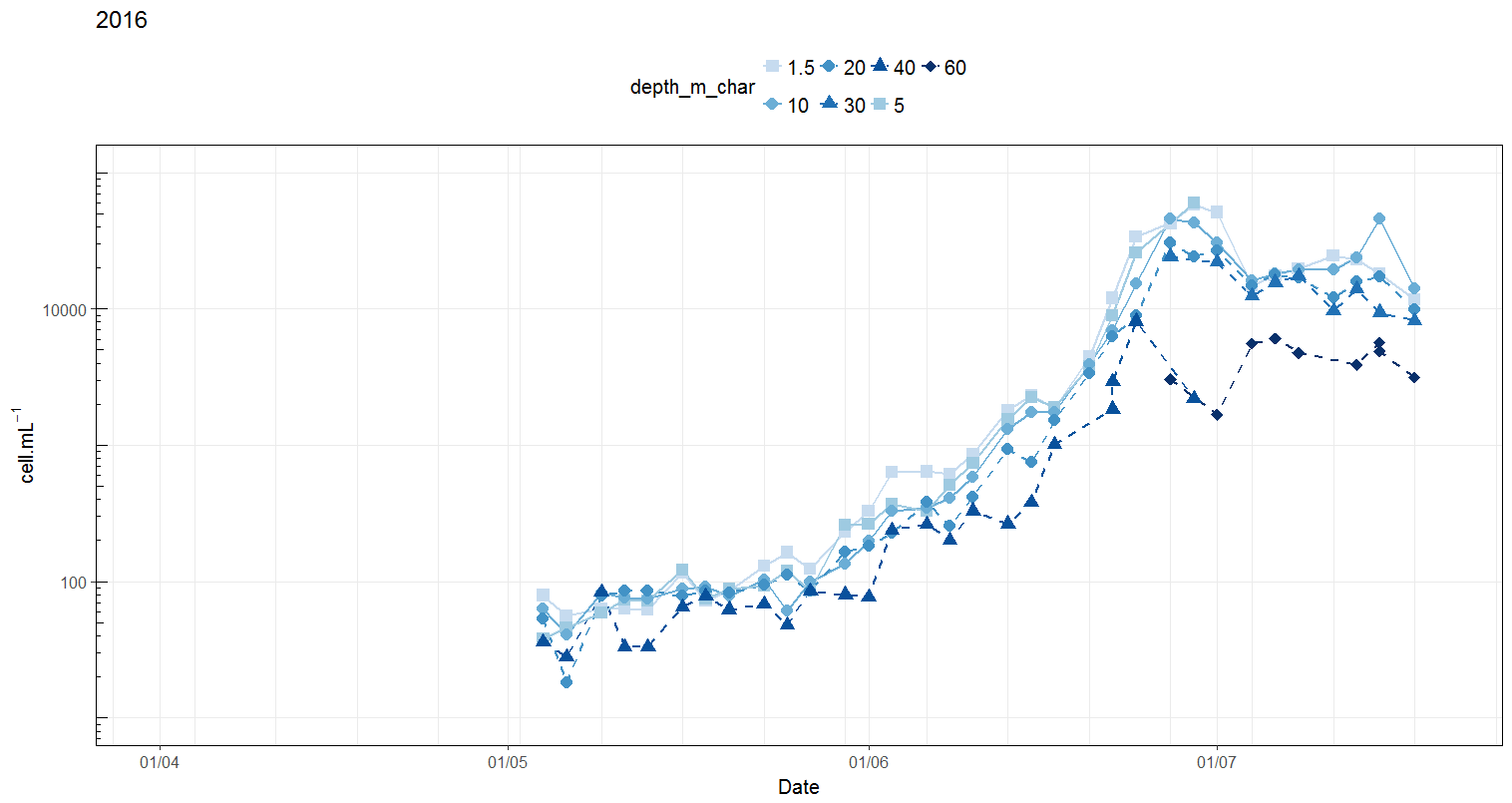 2016
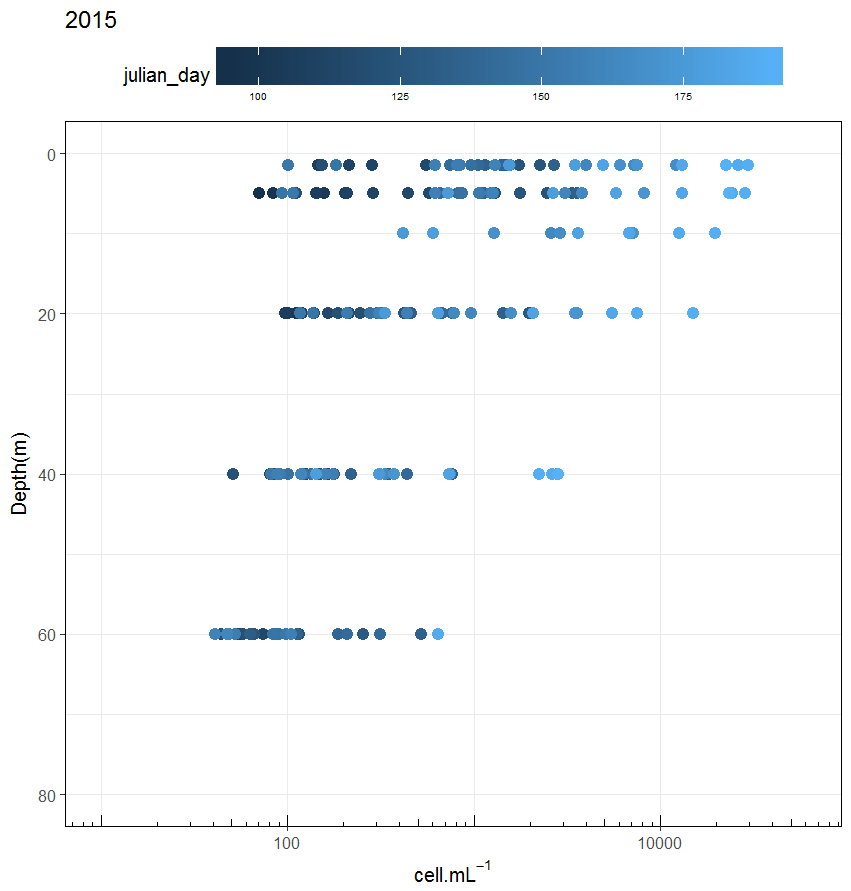 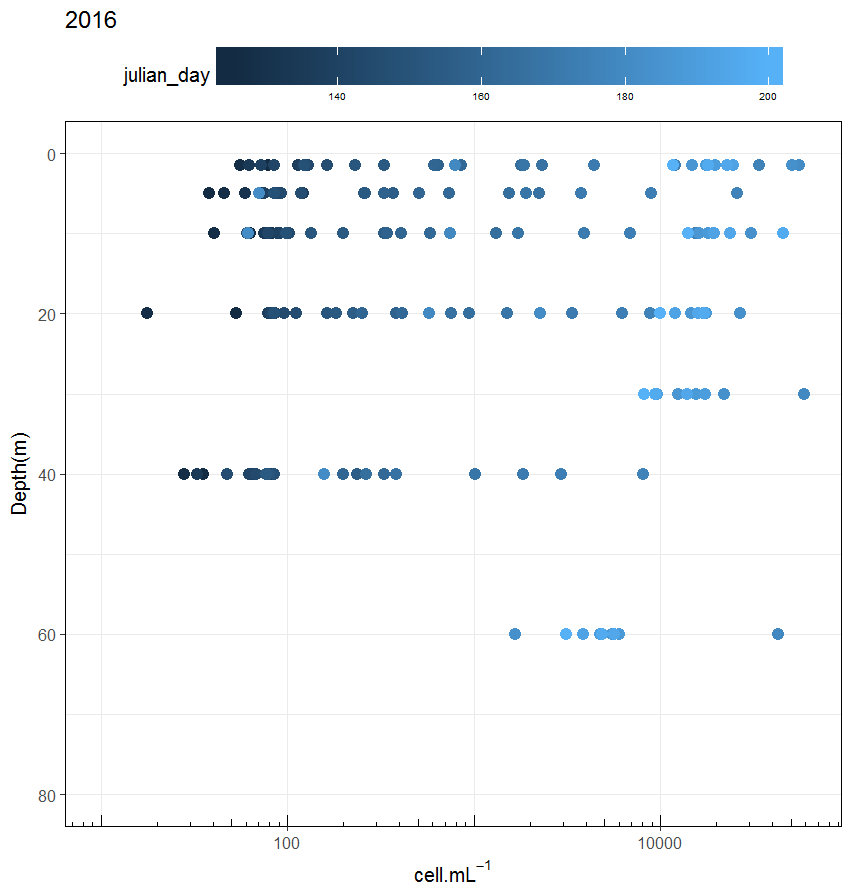 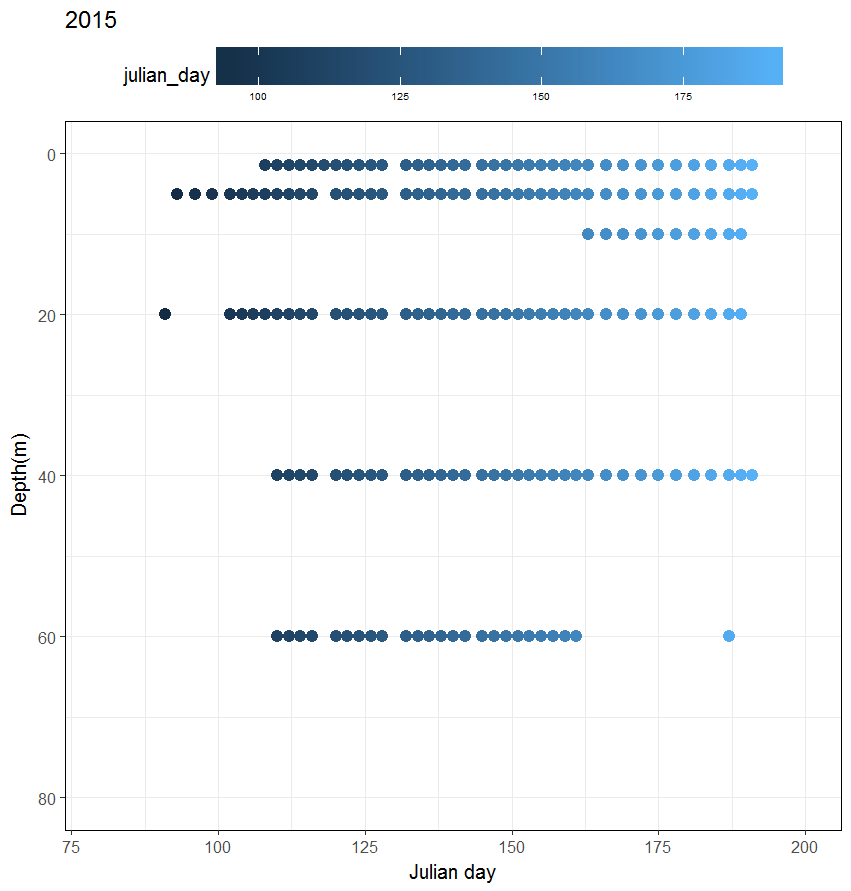 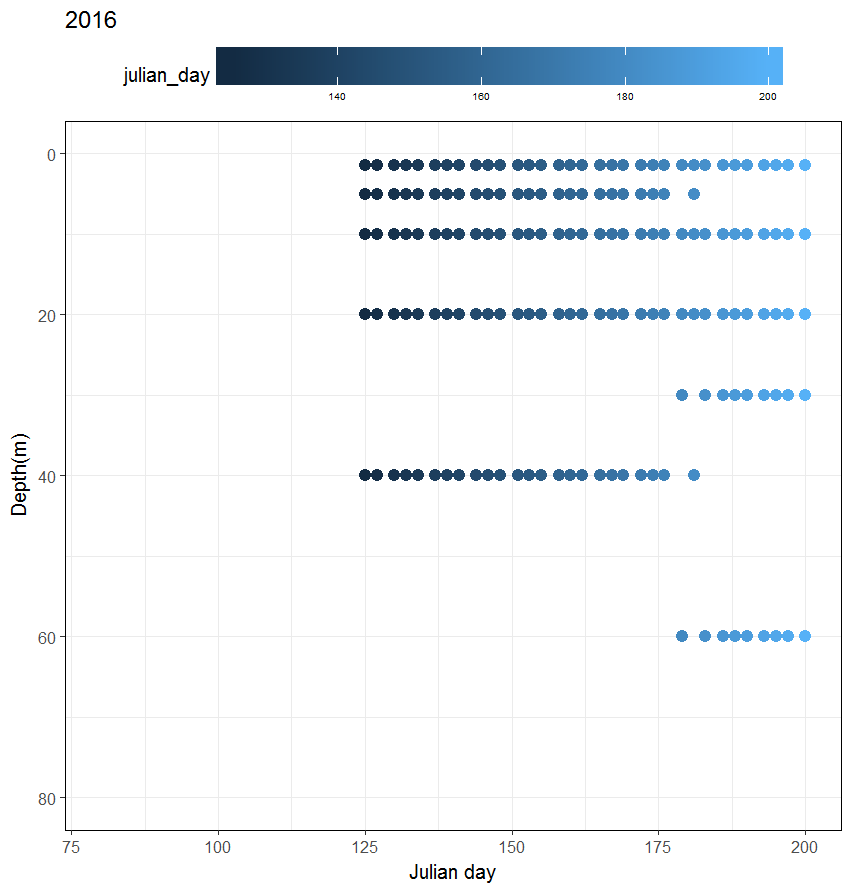 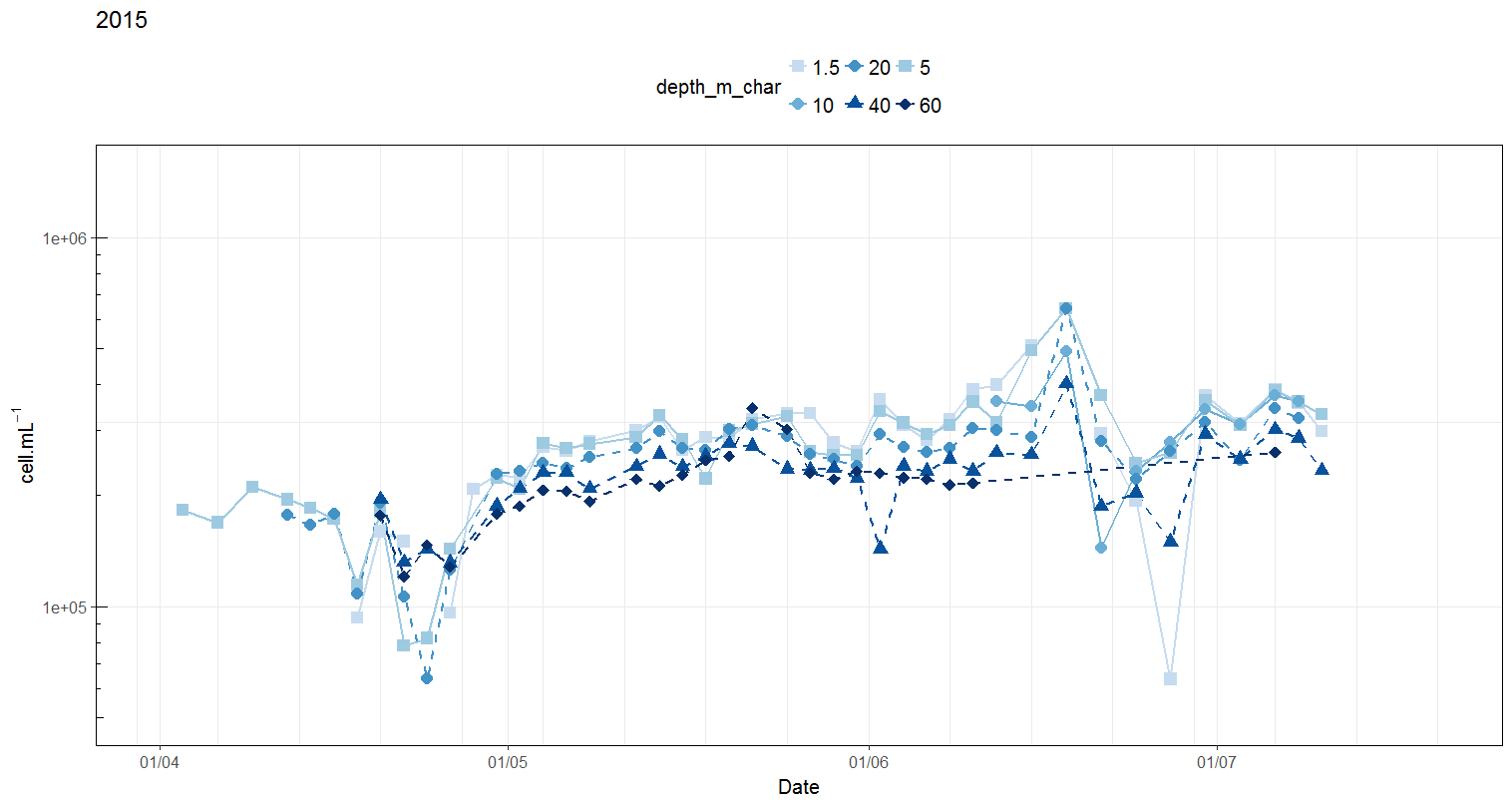 Bact per mL
2015
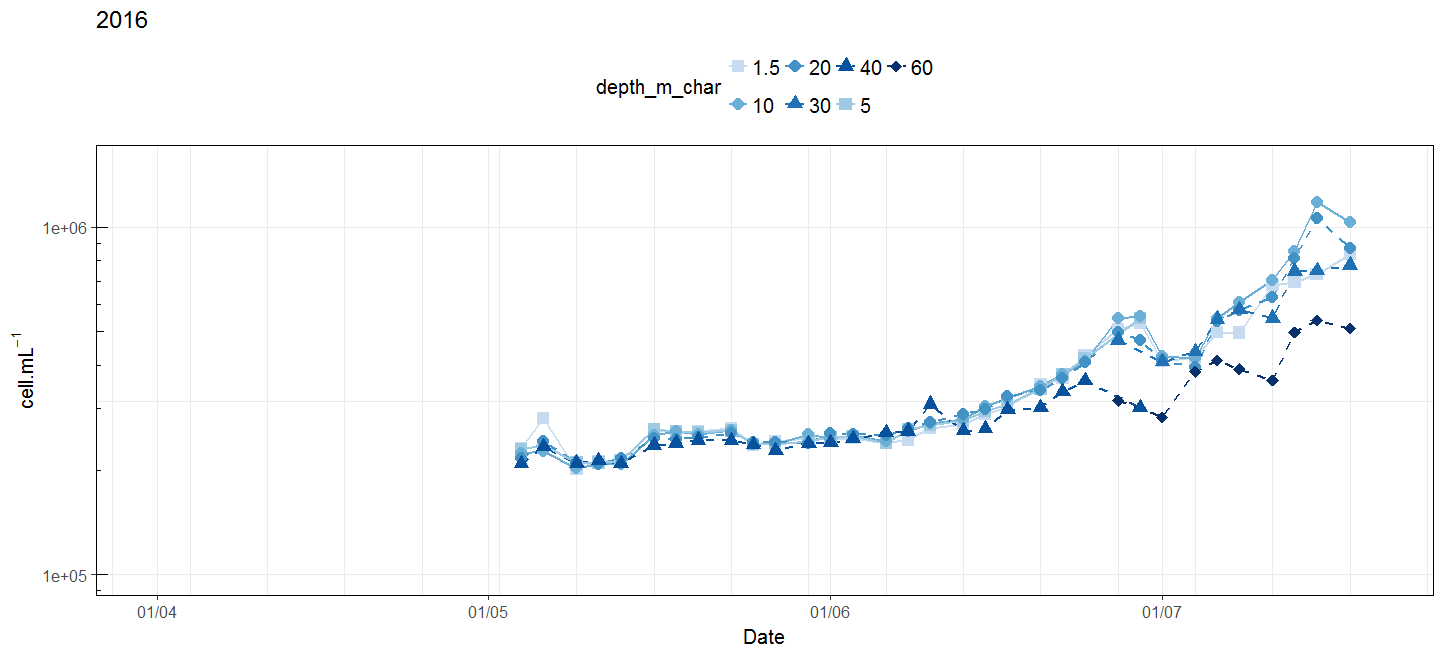 2016
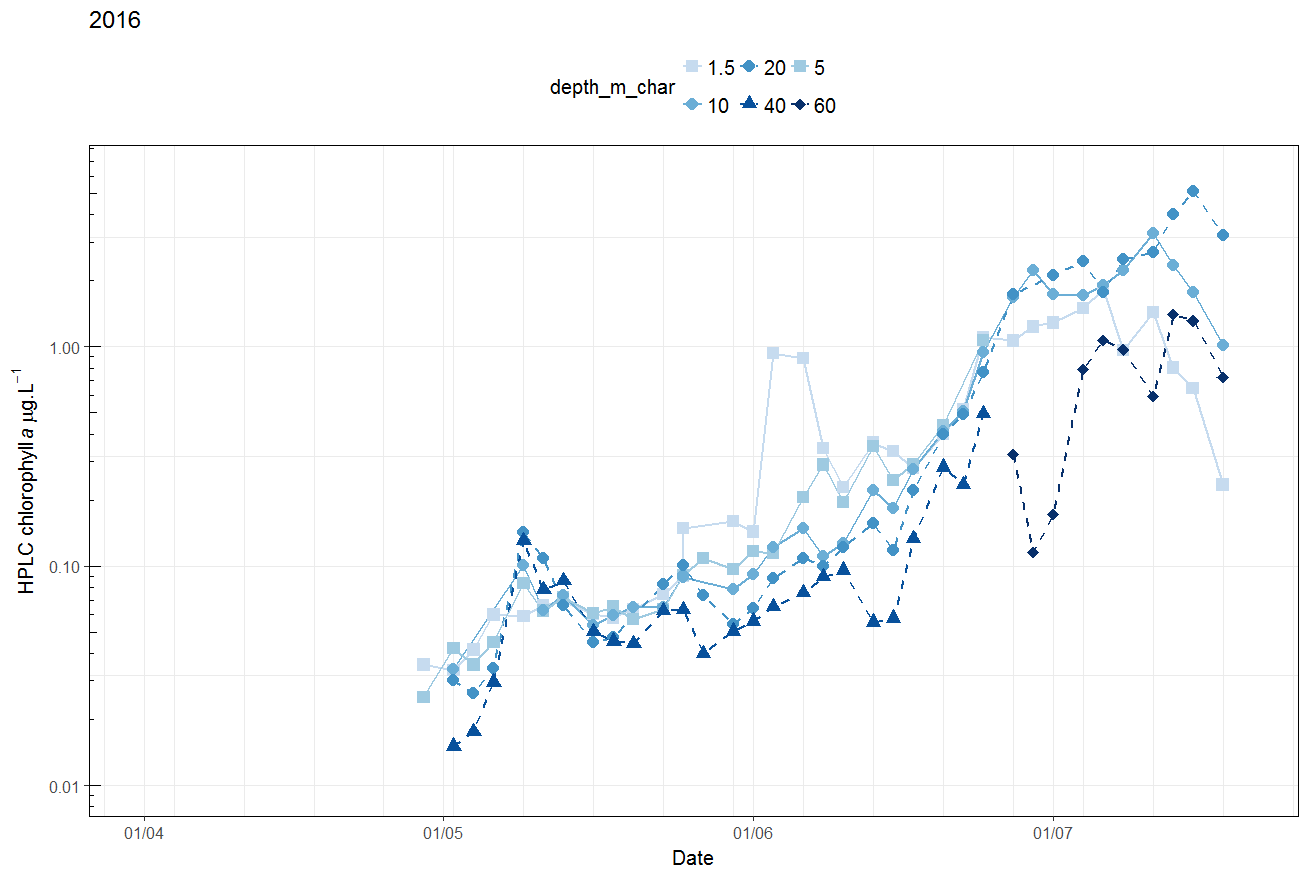 HPLC Chlorophyll
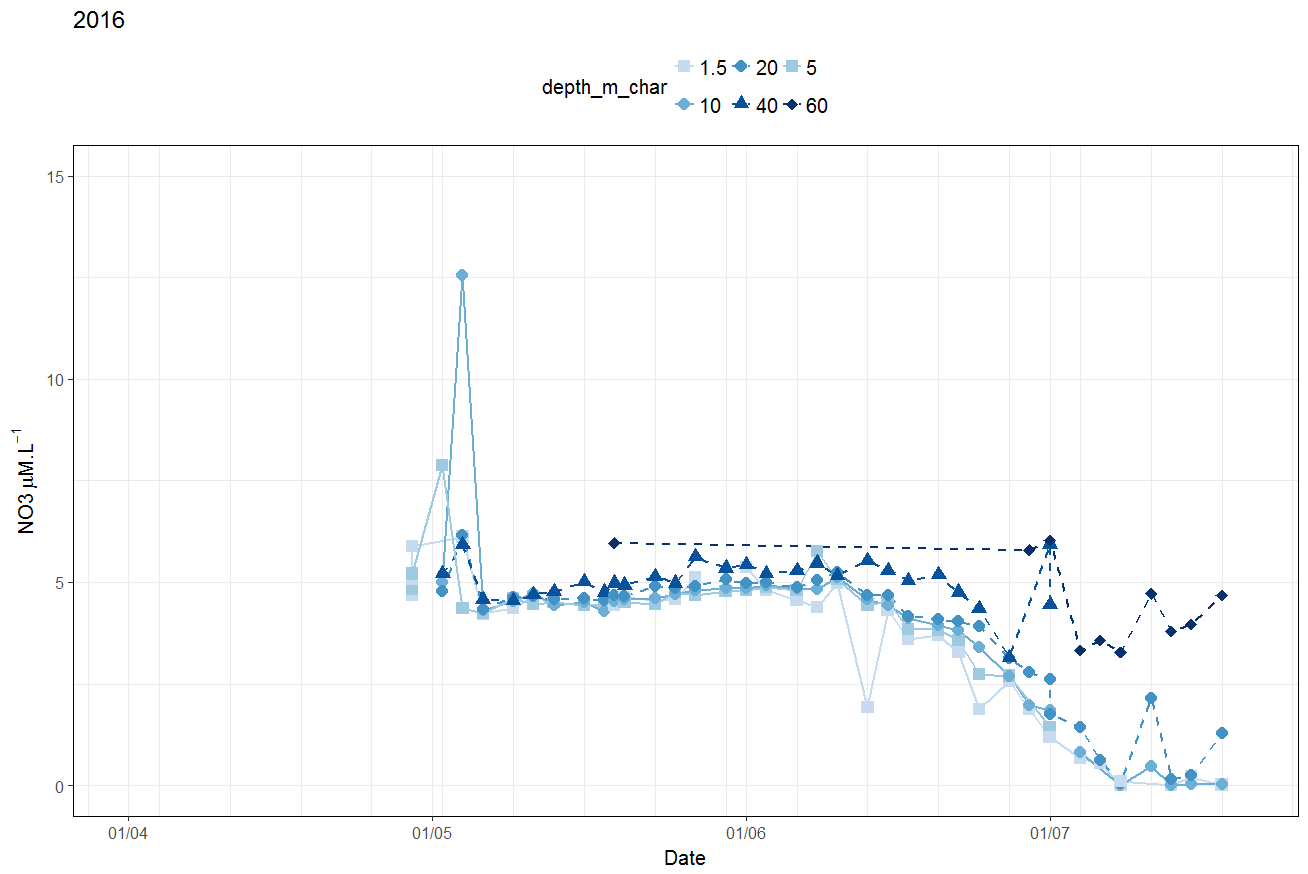 N03
N03 is limiting because depleted before Si and PO4
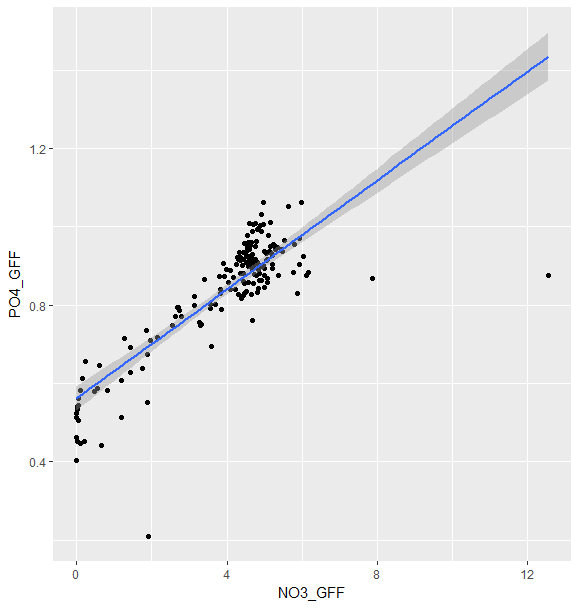 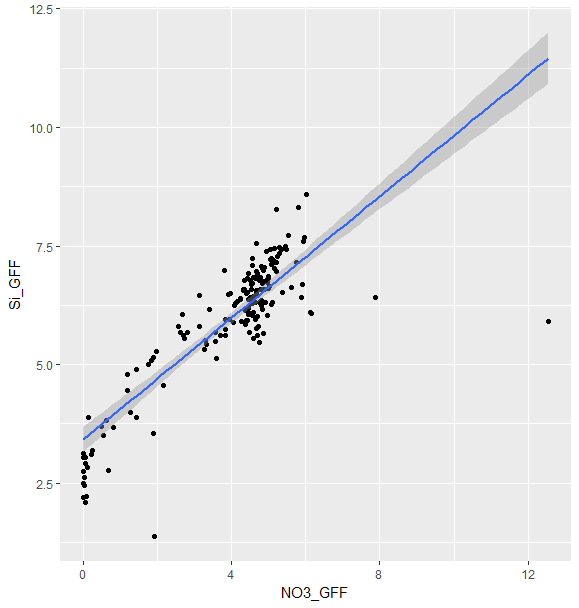 Slope 9.856988
Slope 1.101
Bact
Pico + Nano
Ice
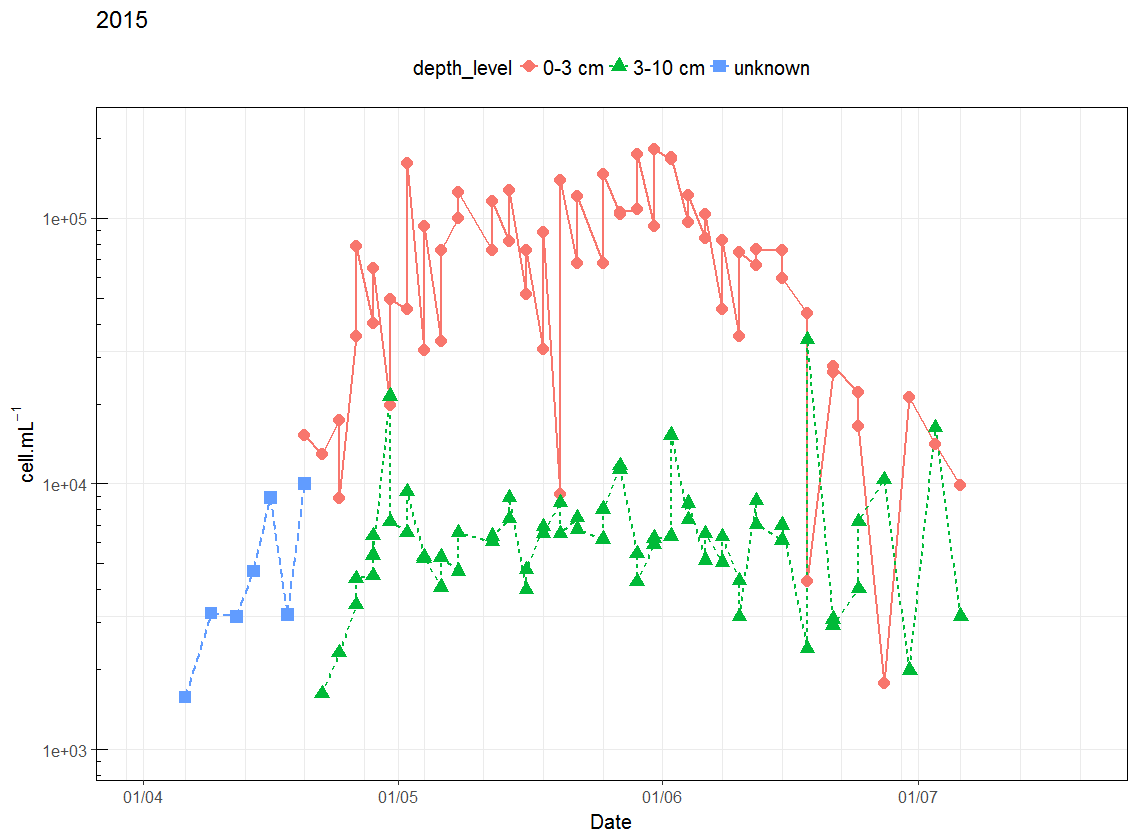 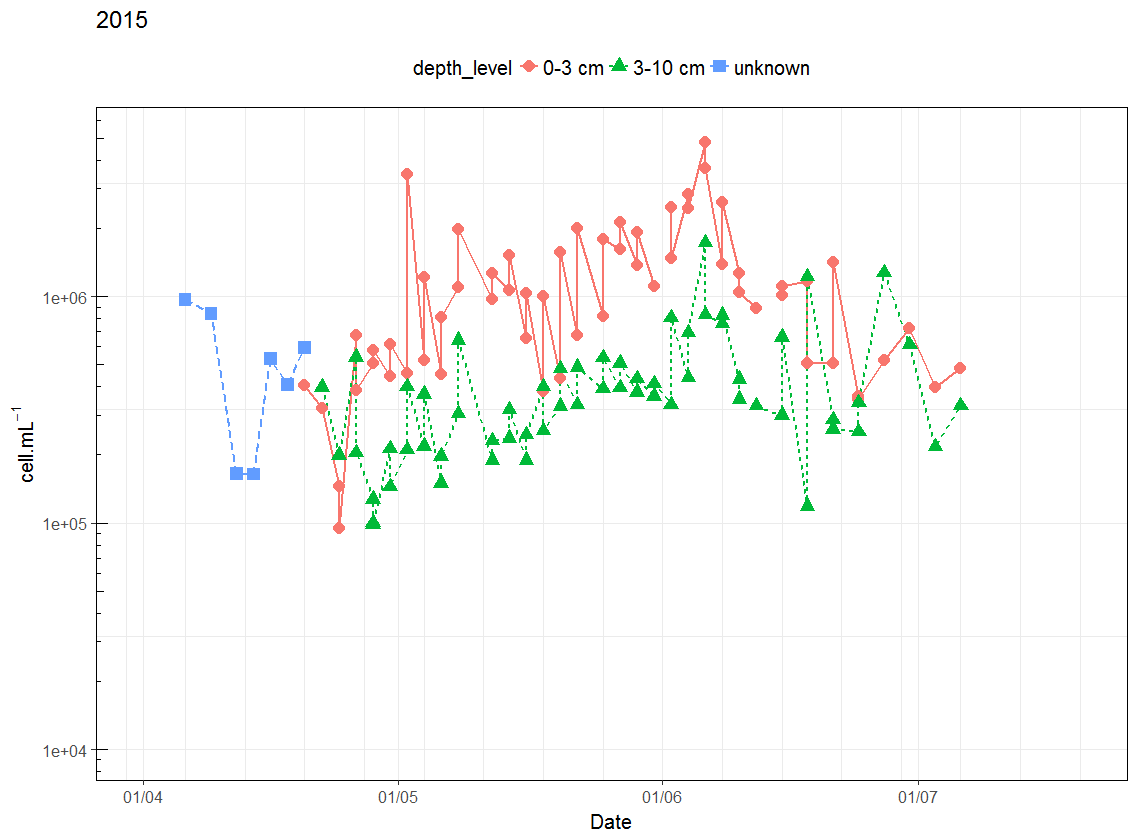 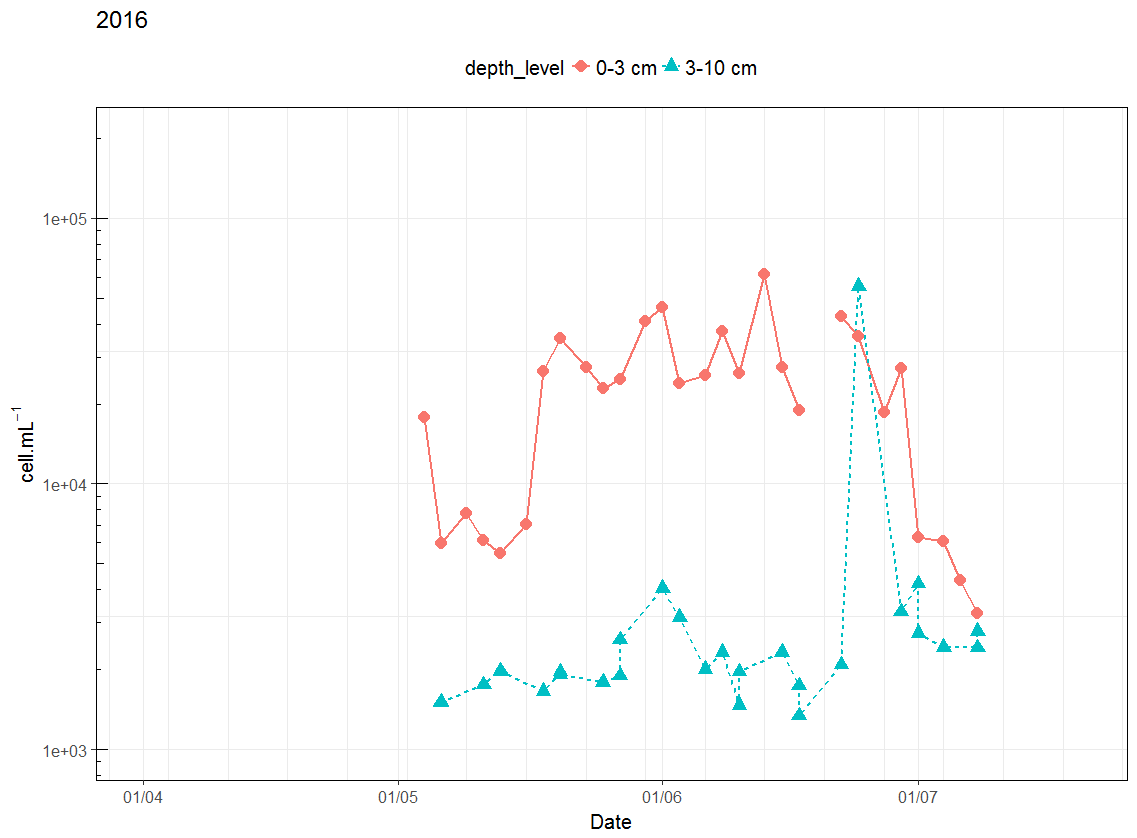 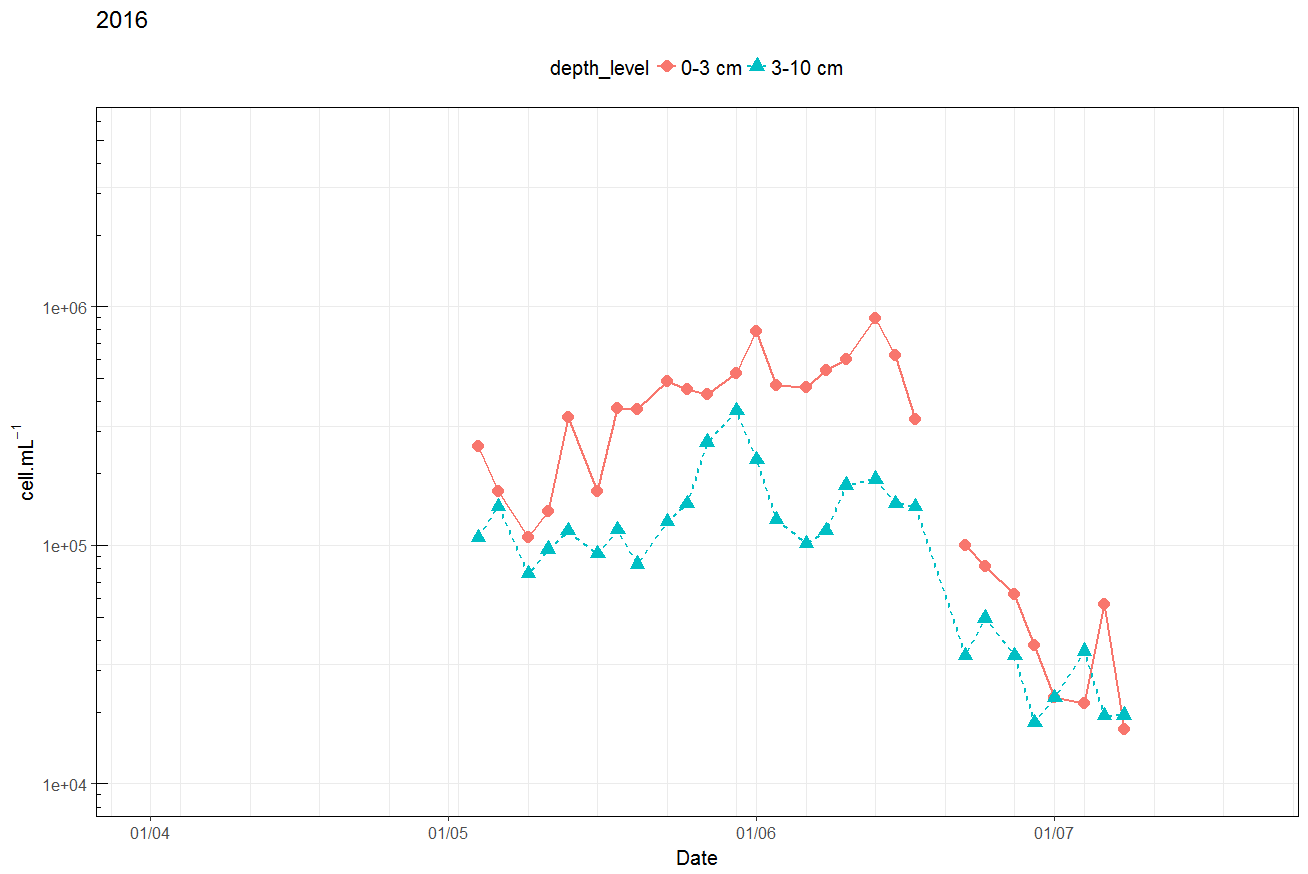 Amundsen 2016
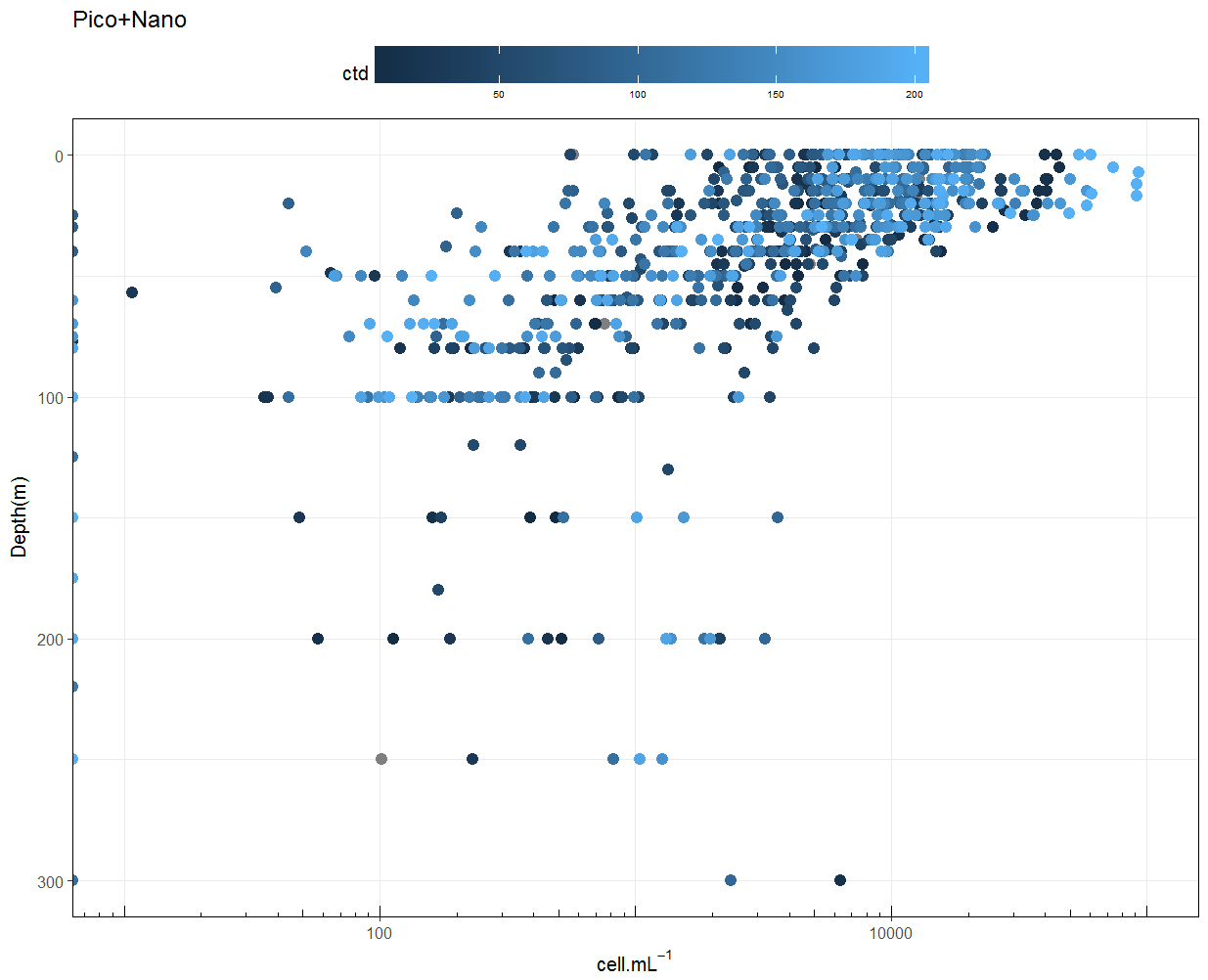 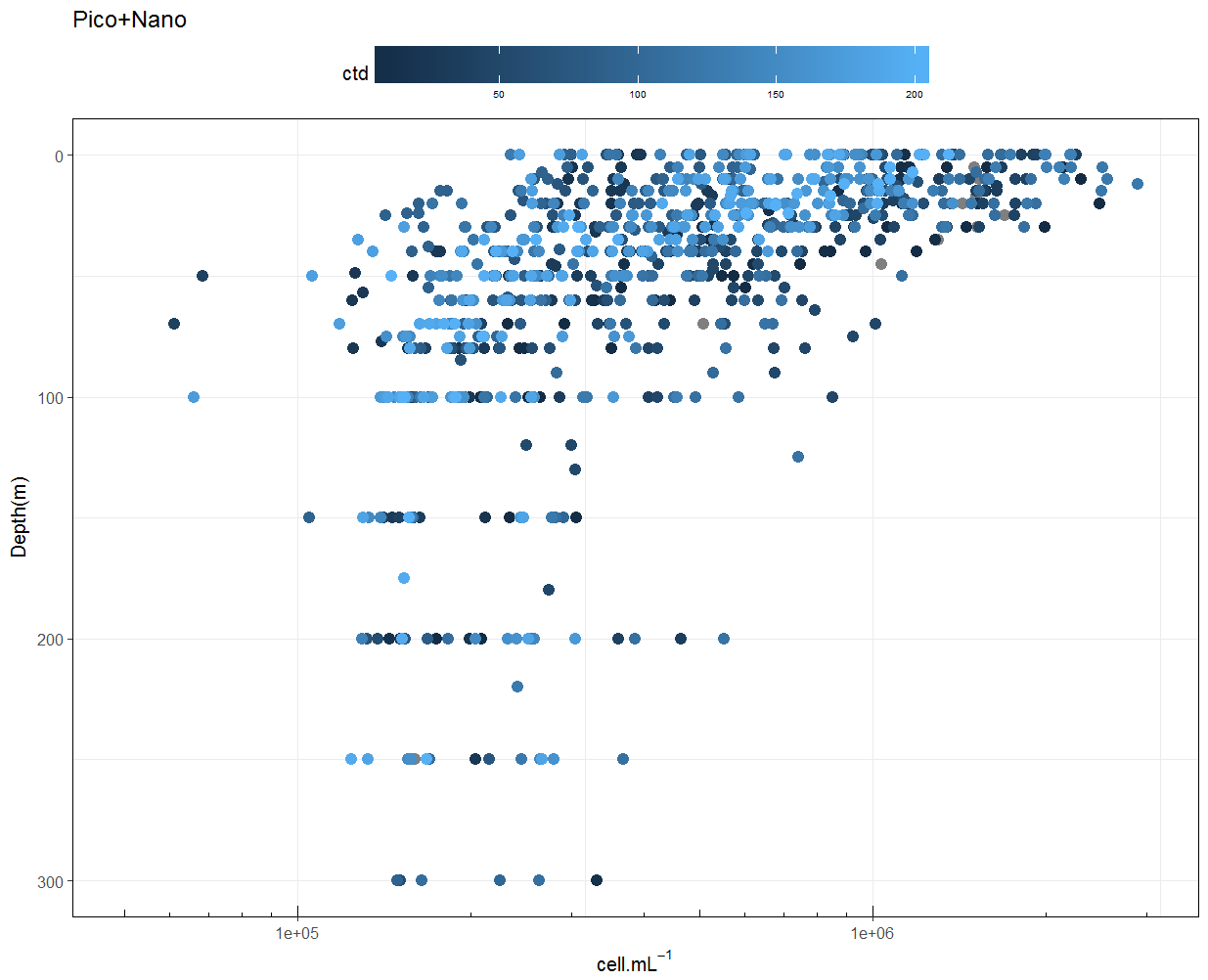 Bacteria
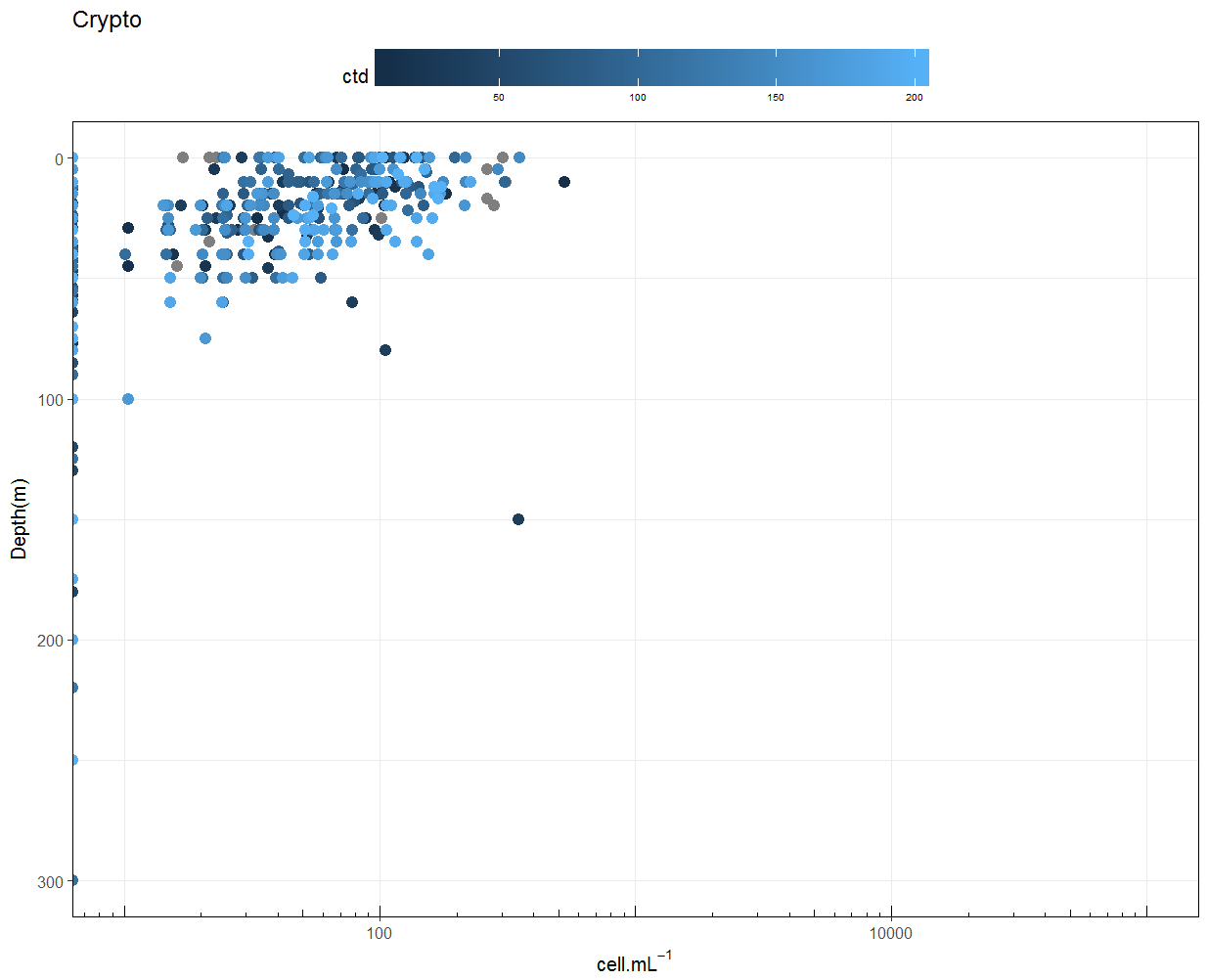 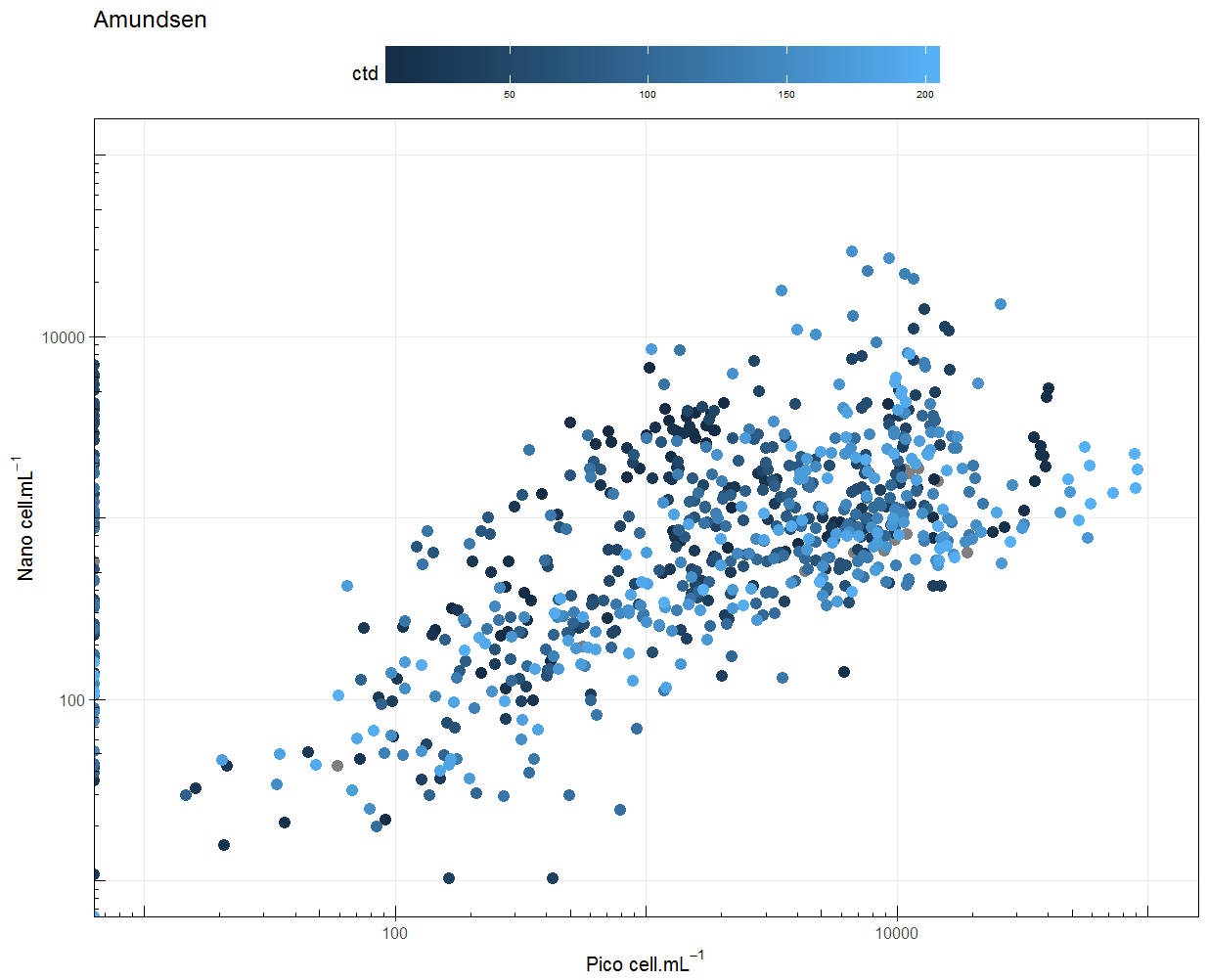 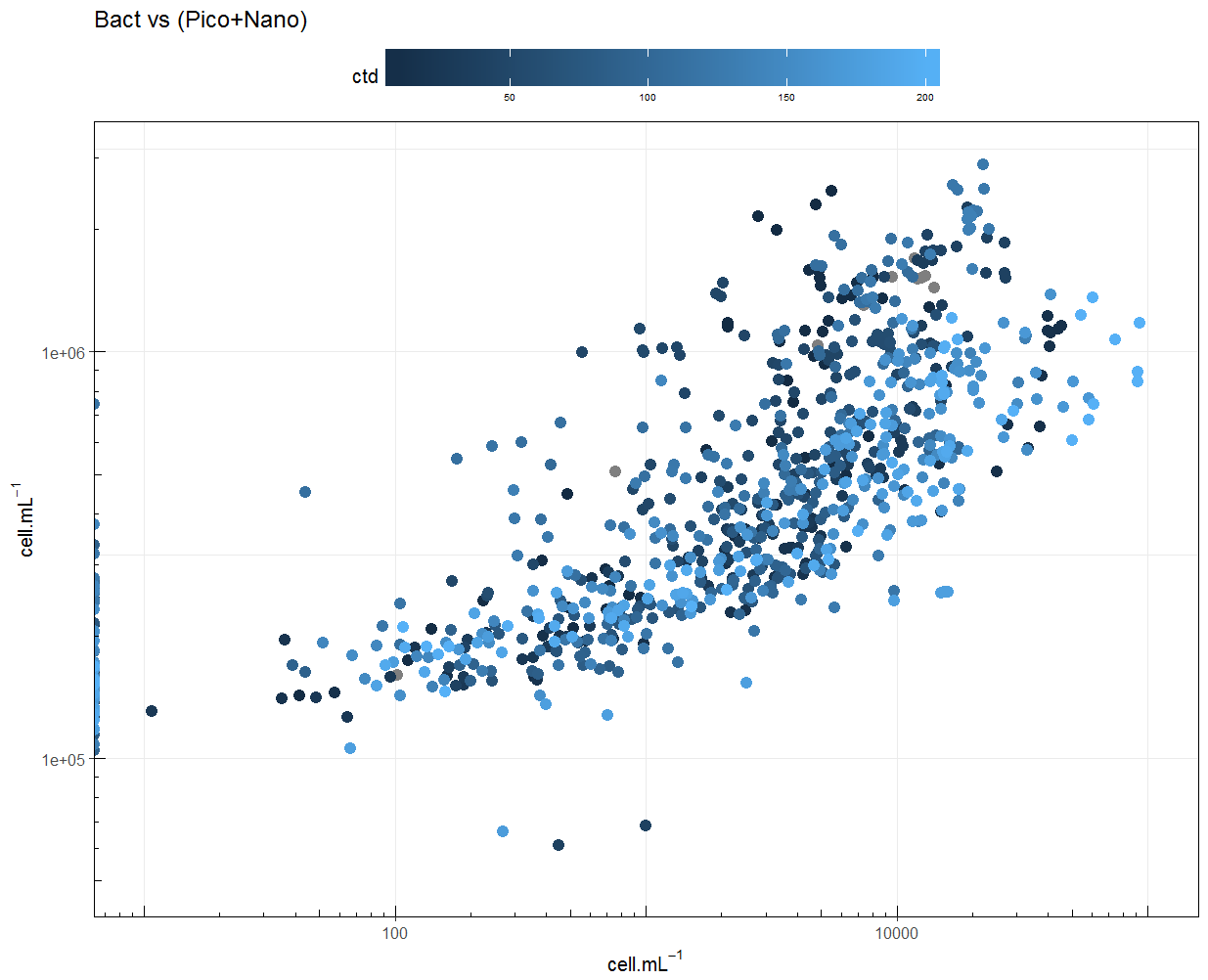 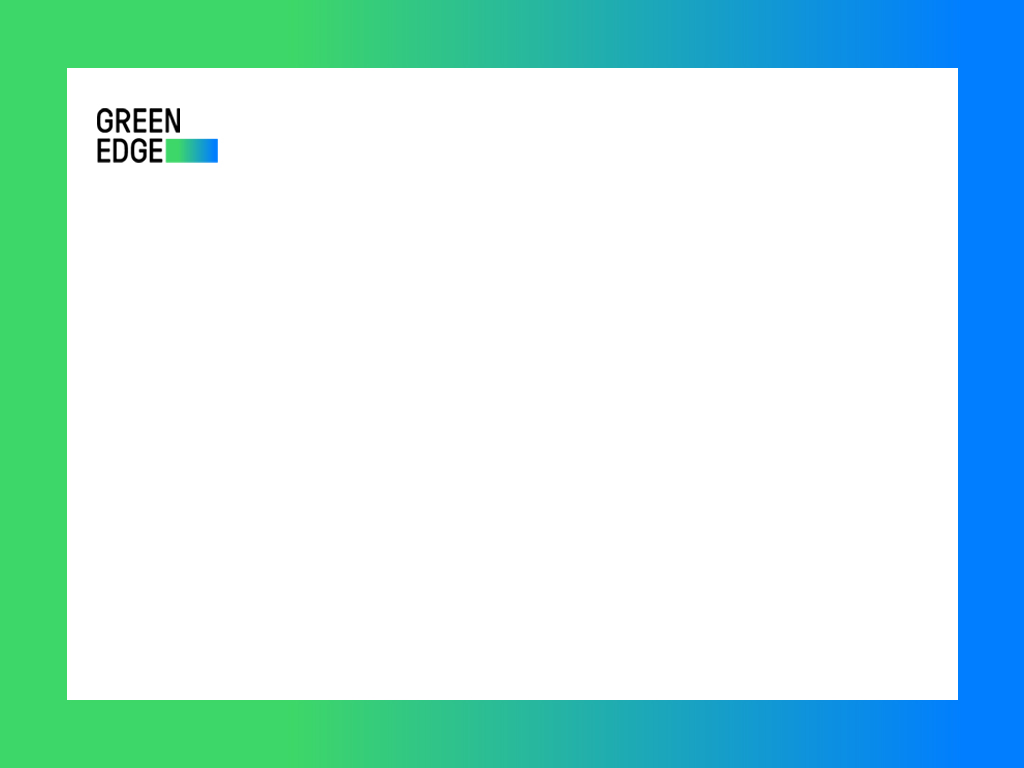 Transect 1
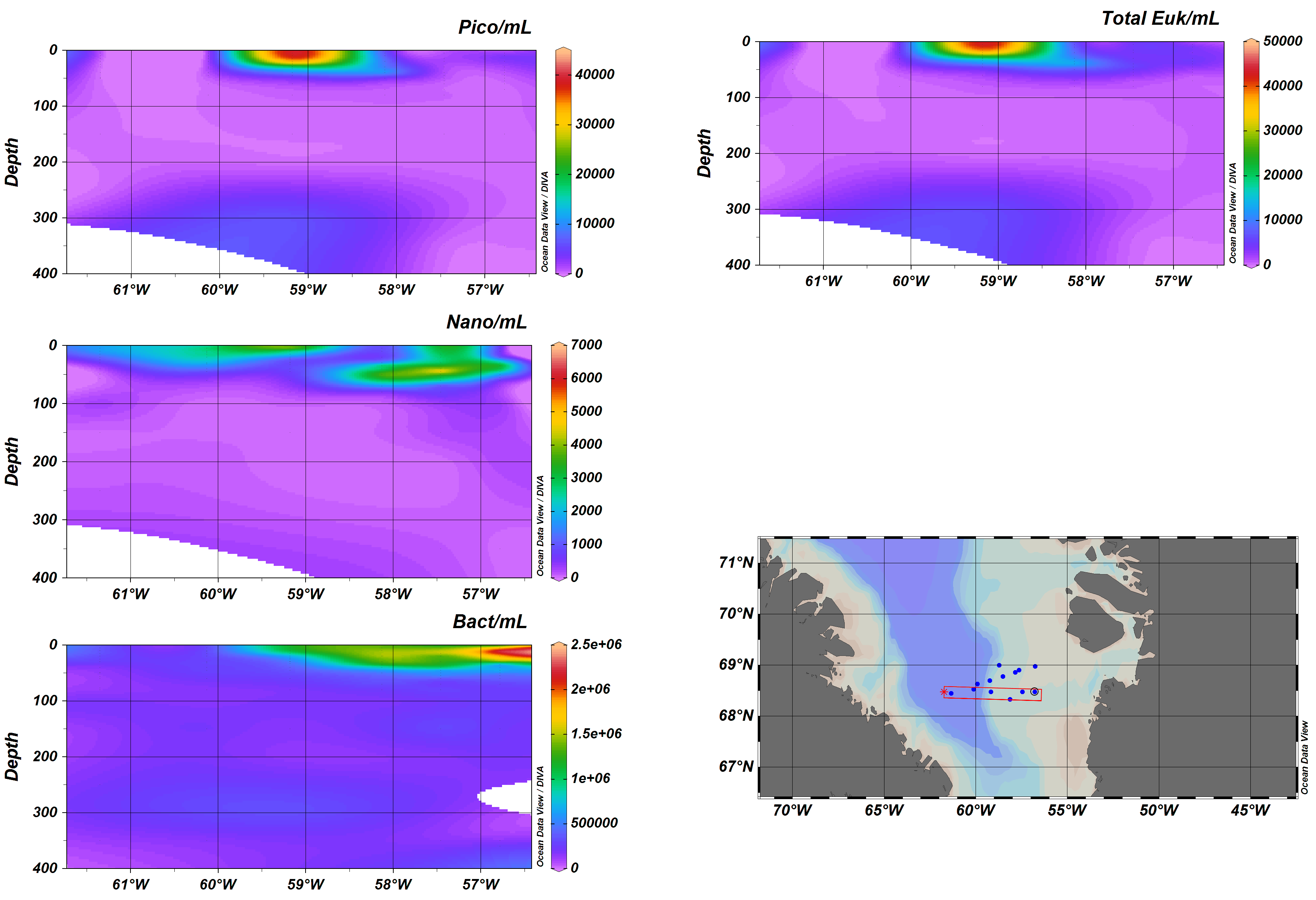 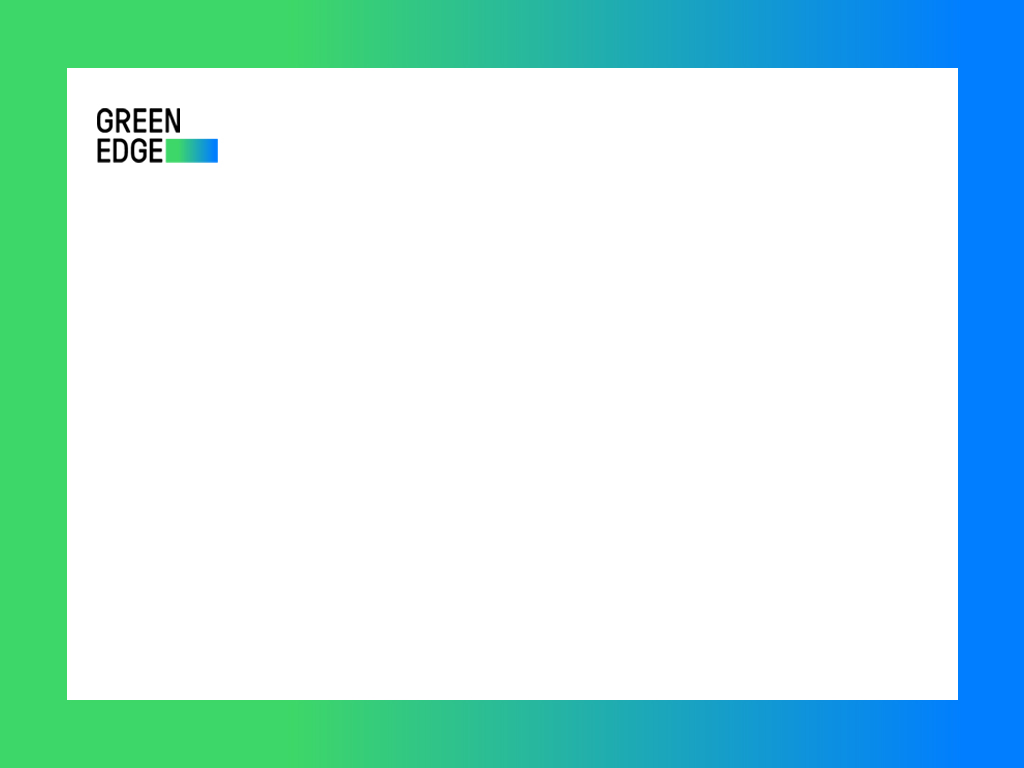 Transect 2
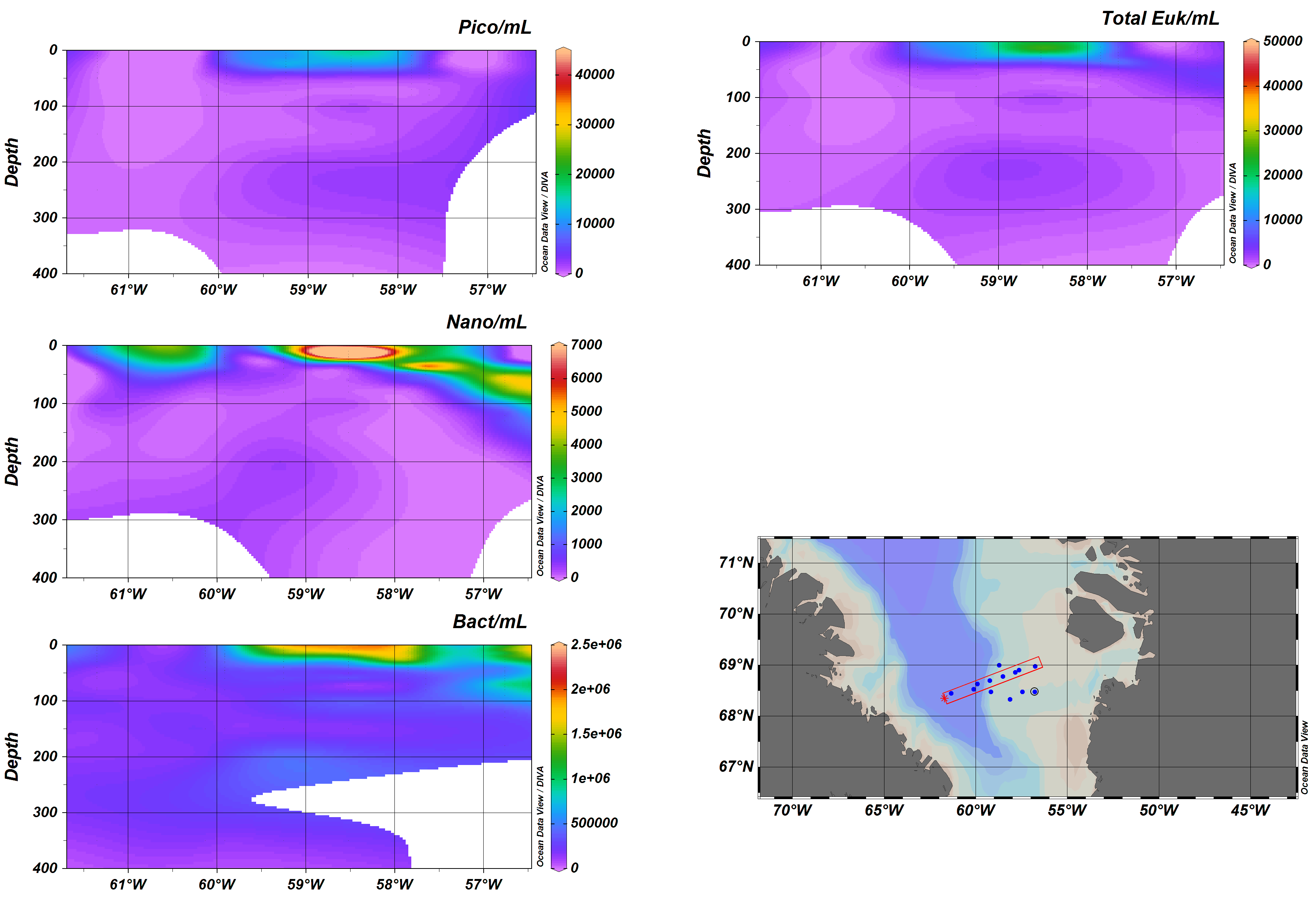 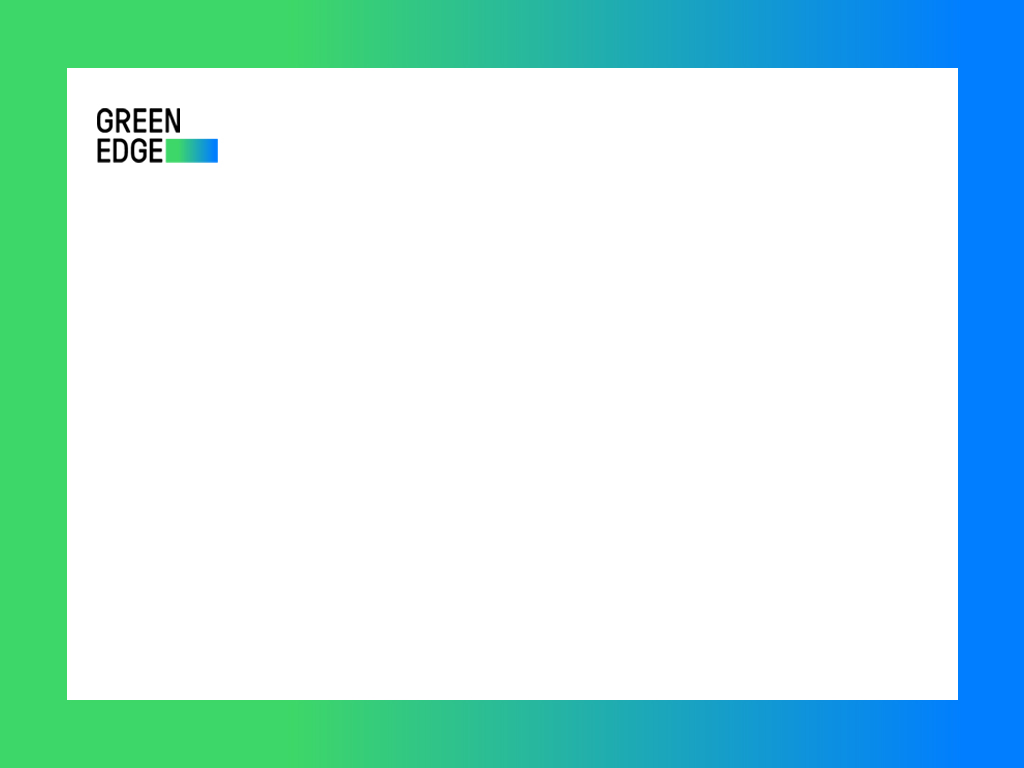 Transect 3
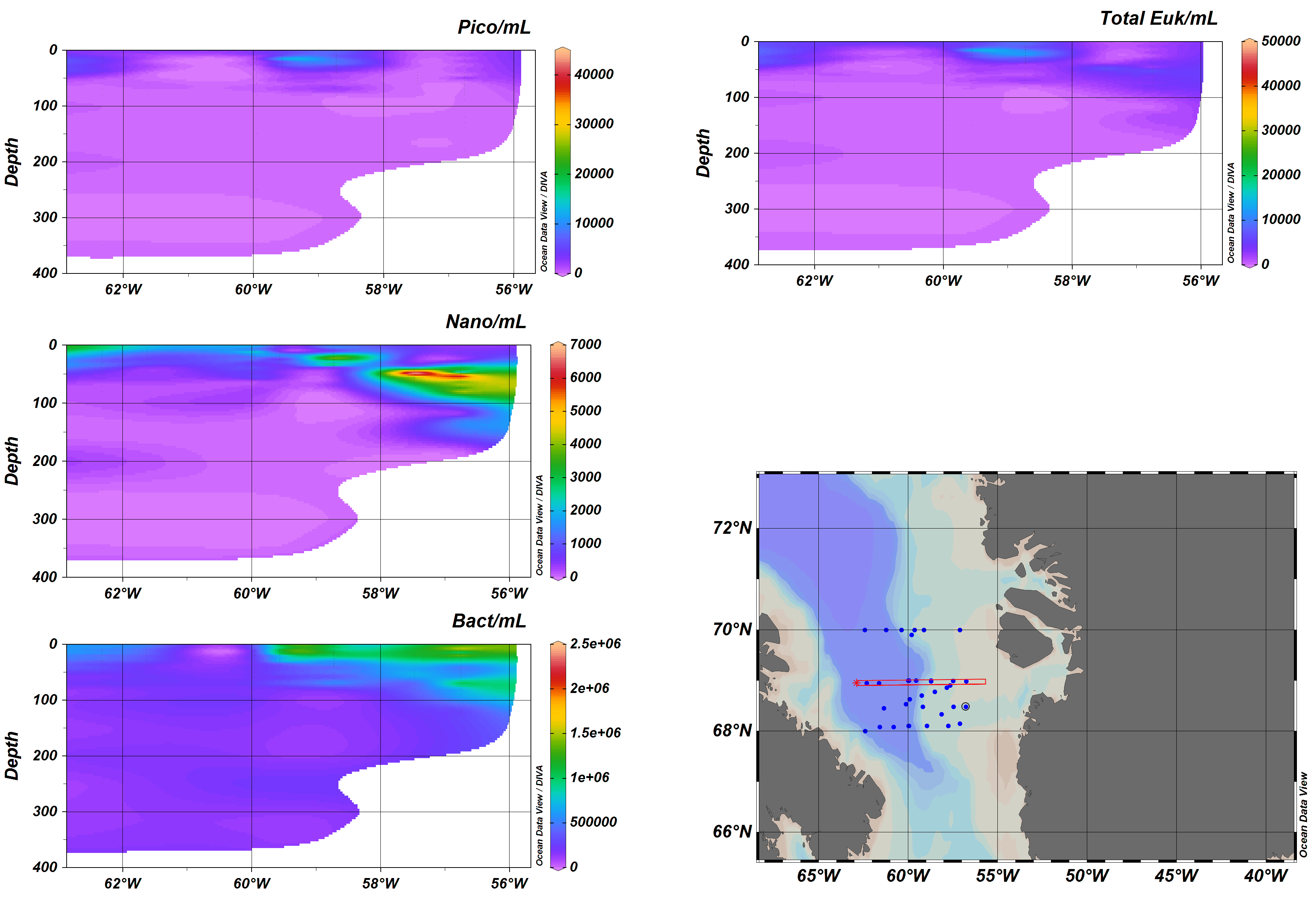 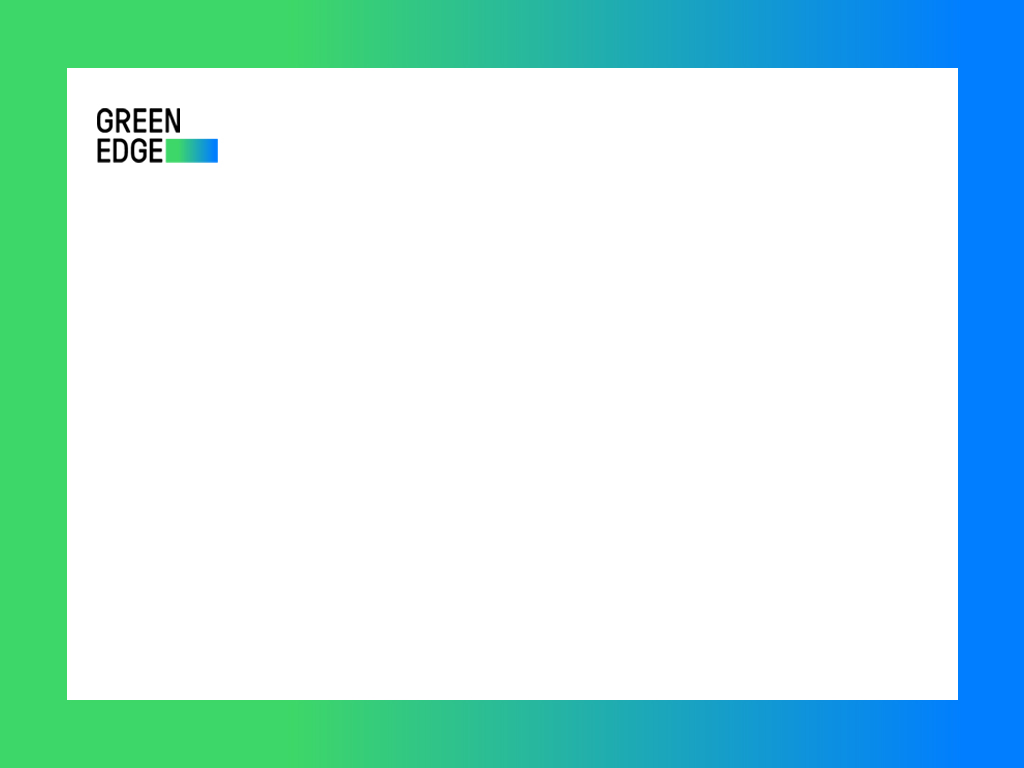 Transect 4
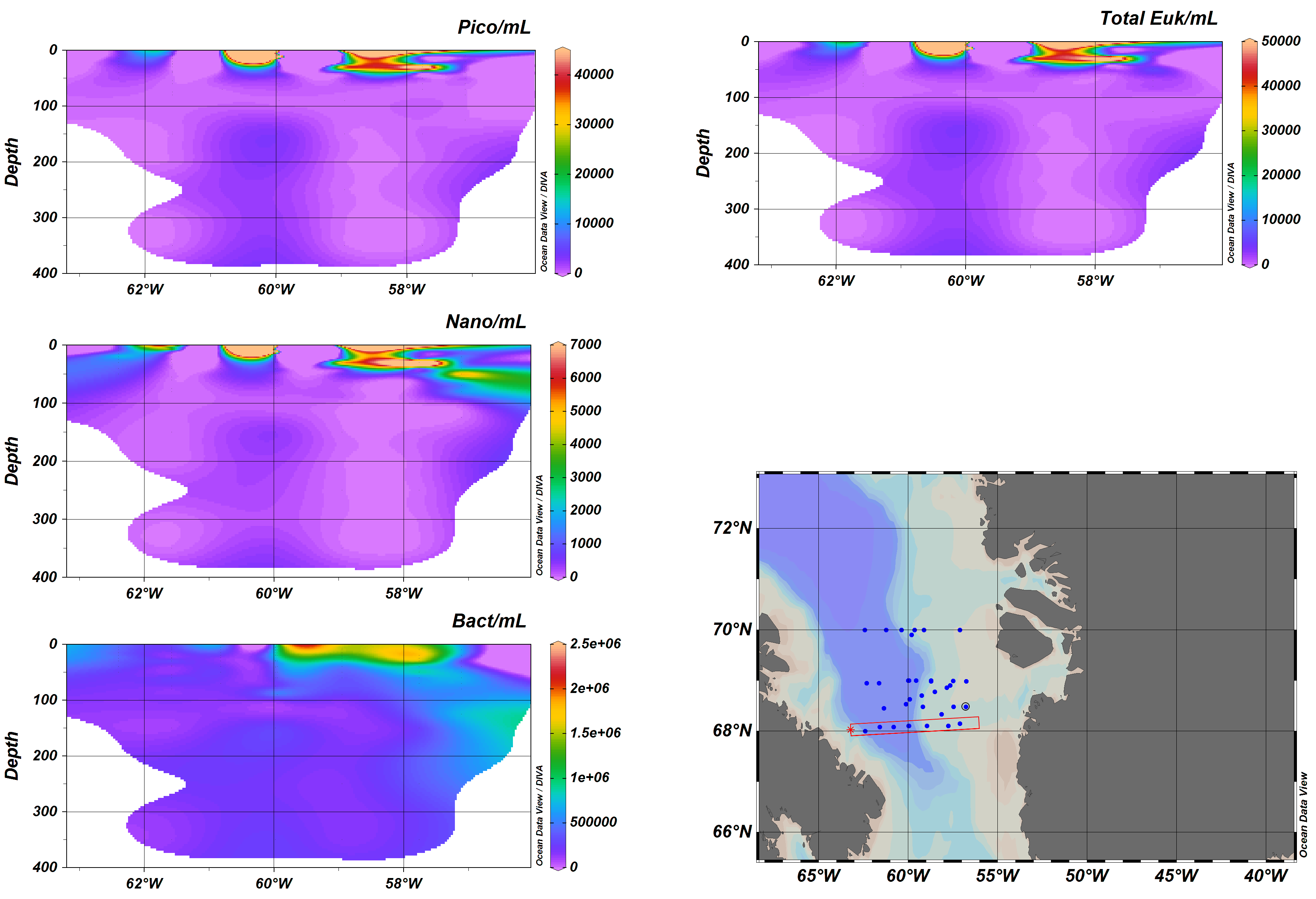 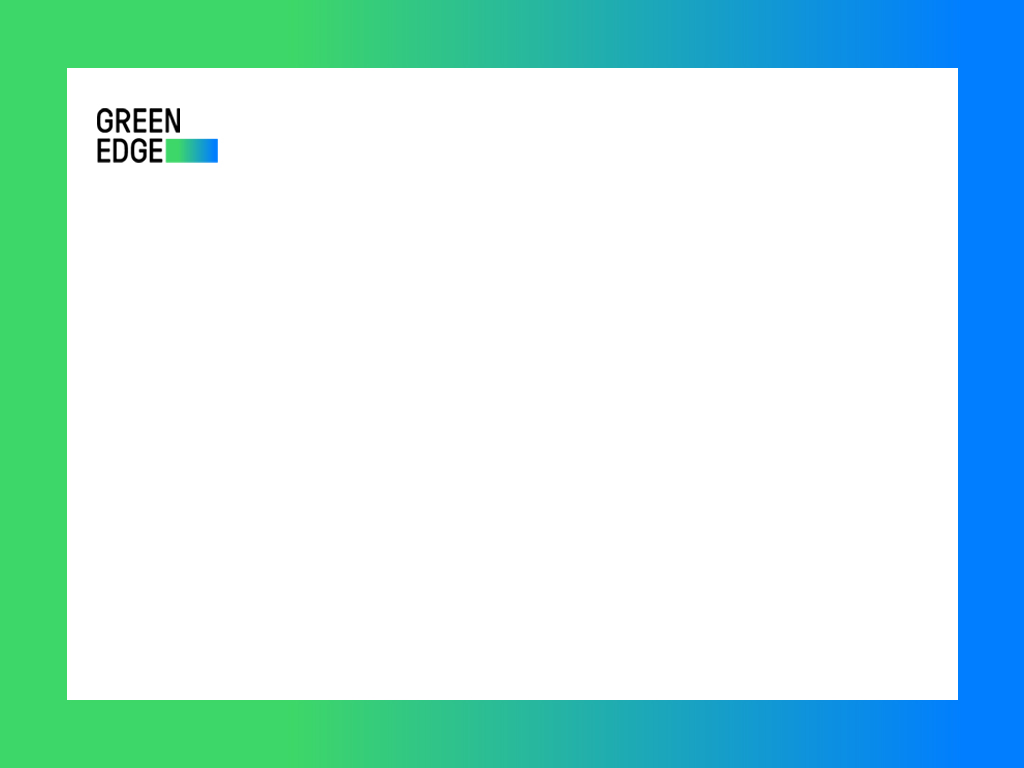 Transect 5
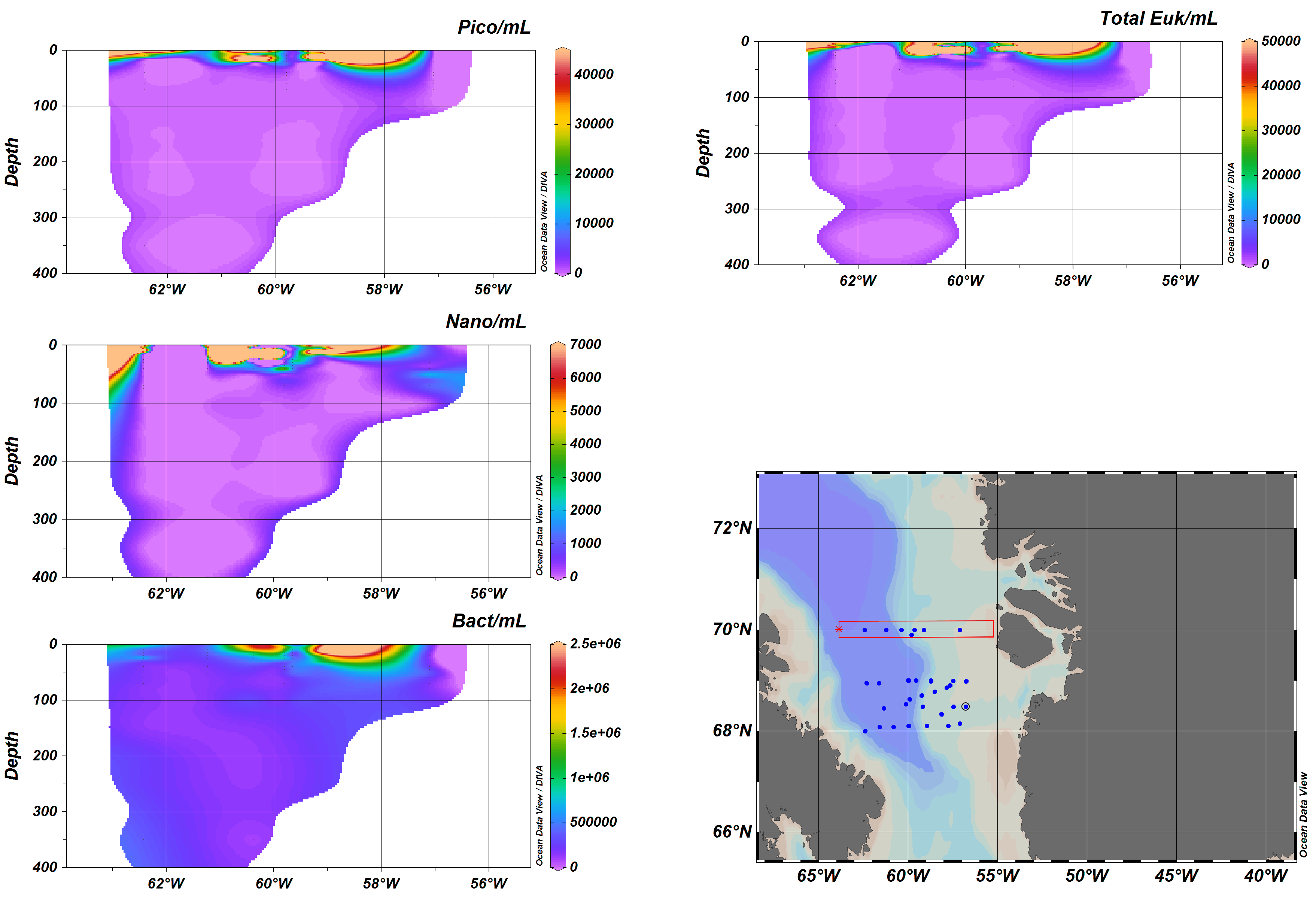 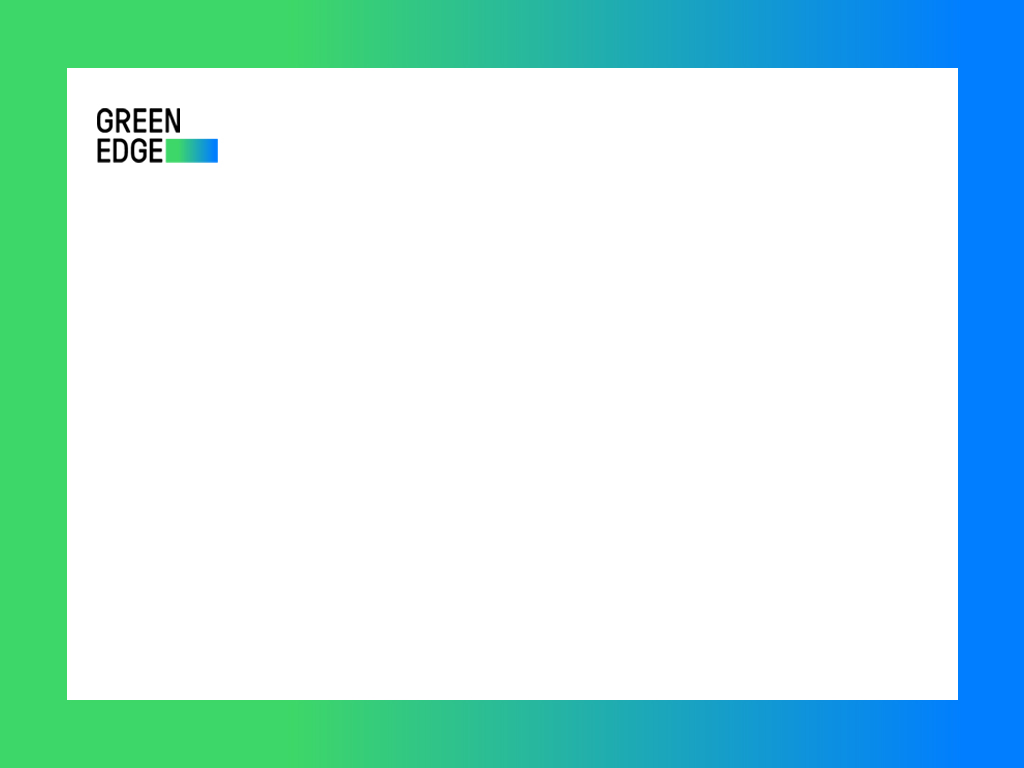 Transect 6
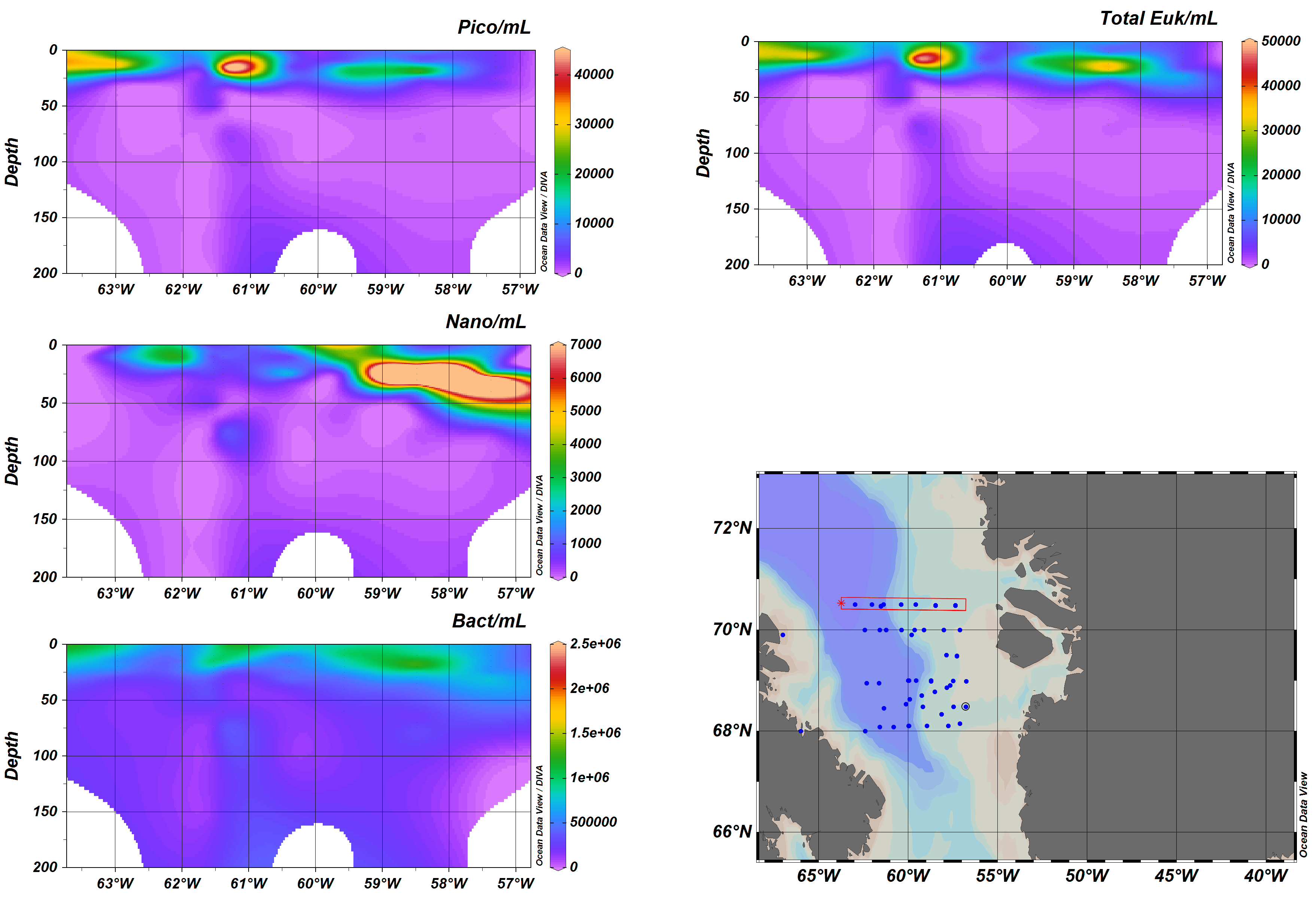 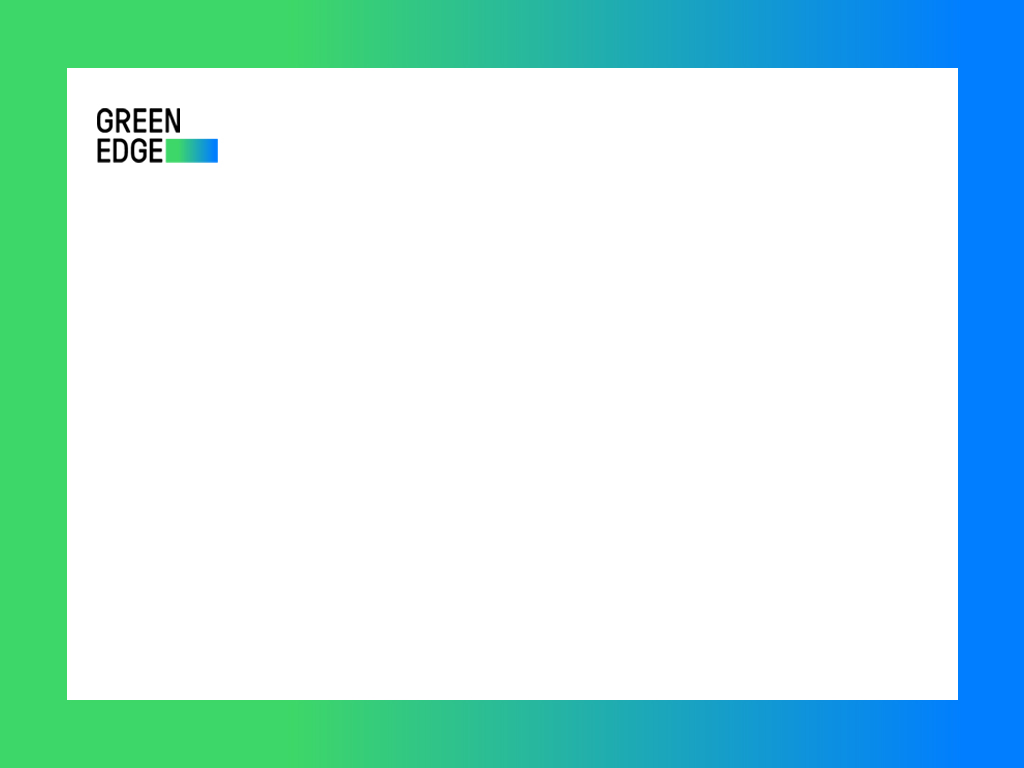 Transect 7
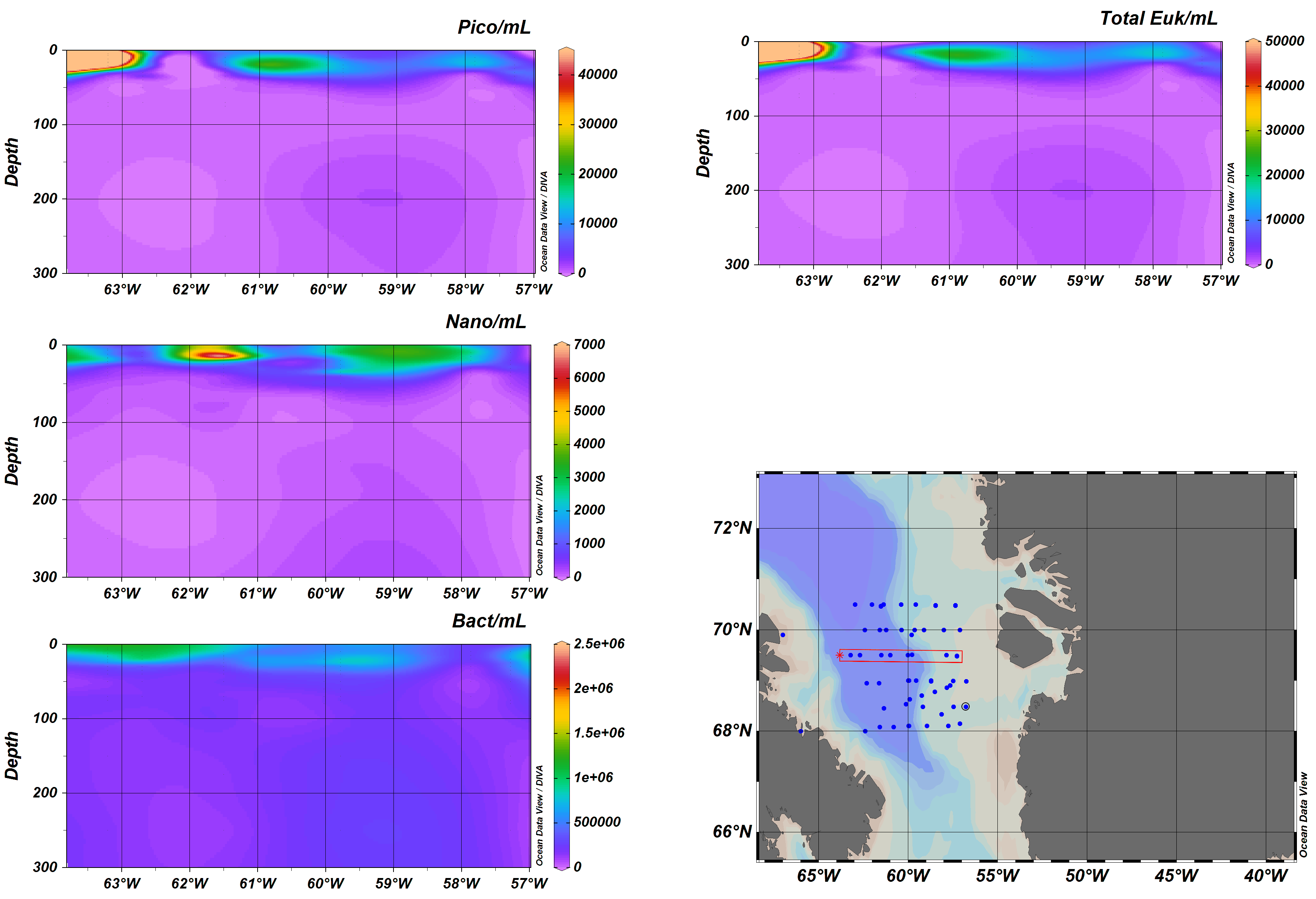